ESCUELA SUPERIOR POLITÉCNICA DEL LITORAL
Proyecto de Implementación de Sistema de Trazabilidad para exportadoras Ecuatorianas
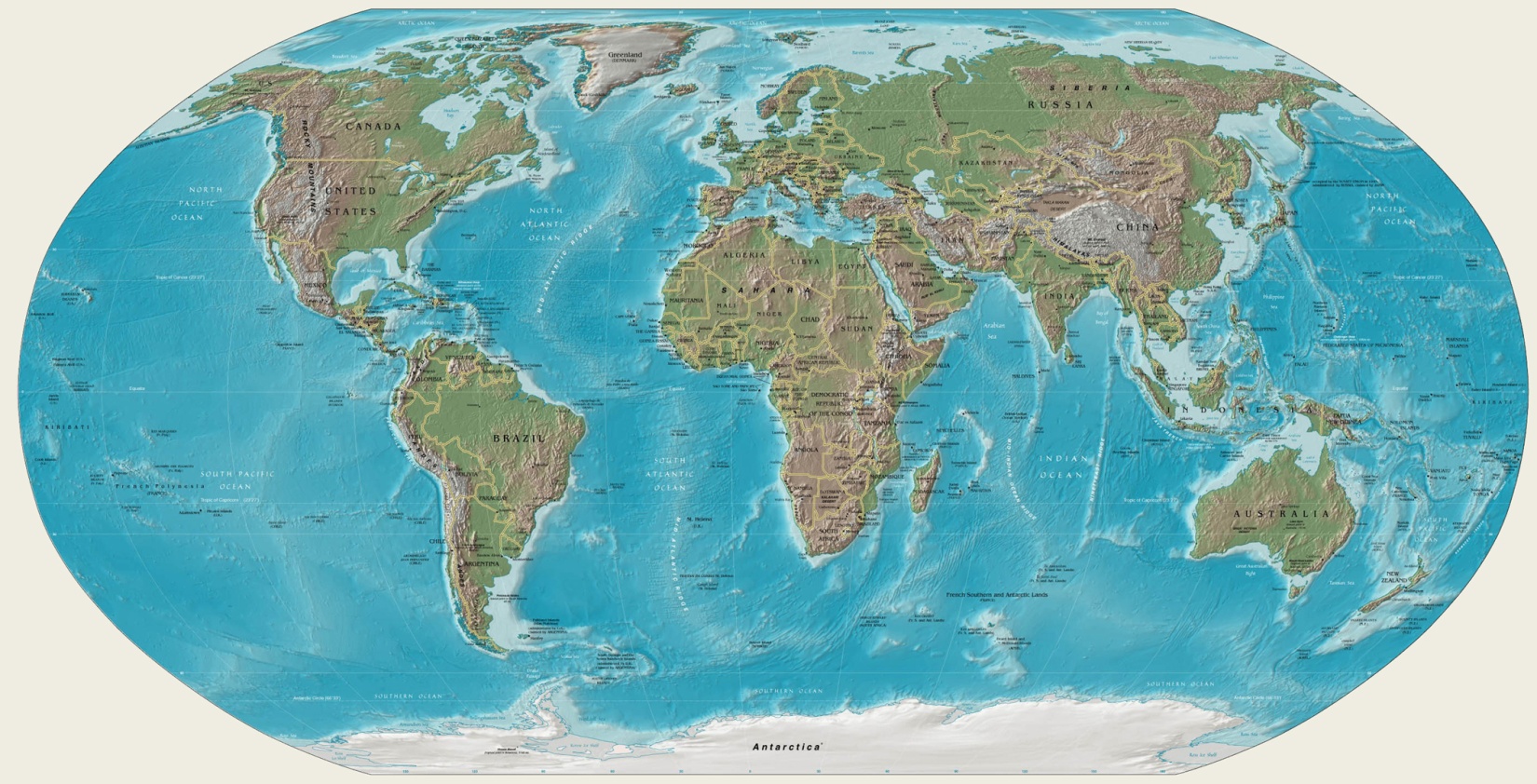 Autores
Otto Layana
Manuel Rivera
Proyecto de Implementación de Sistema de Trazabilidad para exportadoras Ecuatorianas
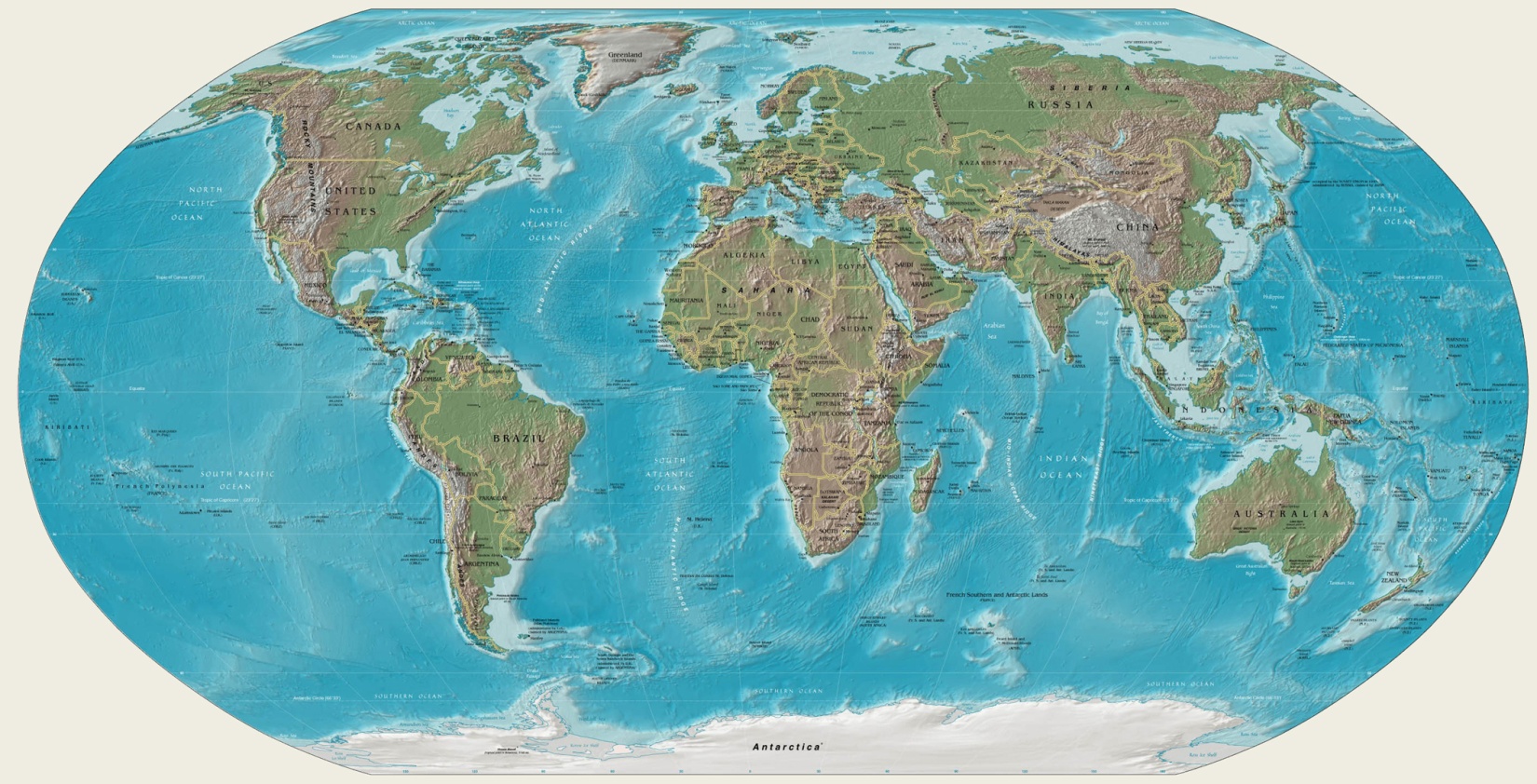 CONTENIDO
- Definición
 Descripción del proyecto
 Objetivos 
 Mercado potencial
 Segmentación
 Operación del proyecto 
 Producto
 Proyección de ingresos
 Retorno financiero
Proyecto de Implementación de Sistema de Trazabilidad para exportadoras Ecuatorianas
¿Qué es trazabilidad?
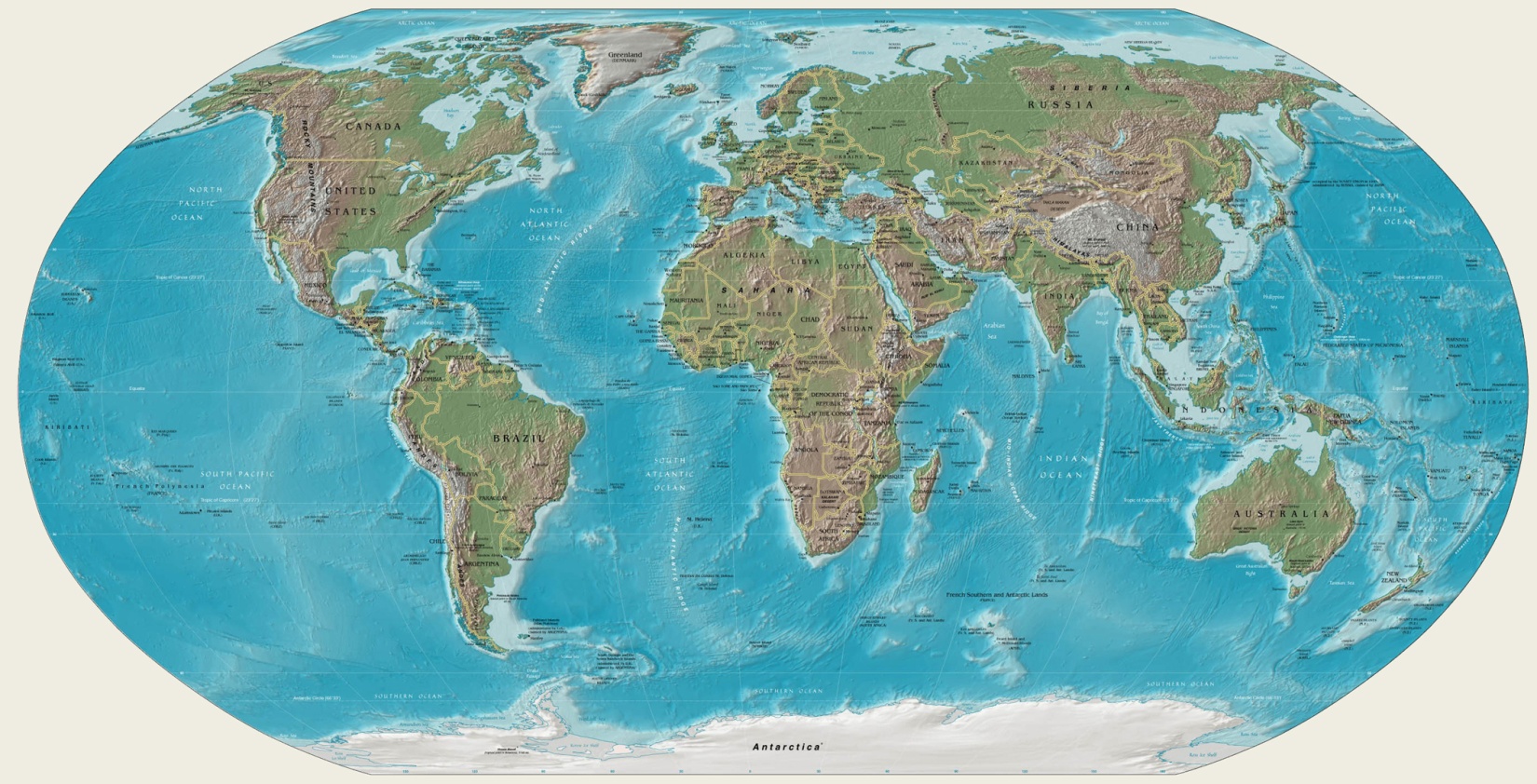 Es la identificación detallada desde el origen y todos los procesos aplicados a la obtención de los alimentos

Información que identifique todas las fases del proceso de obtención de estos productos, de manera que sea factible encontrar defectos durante el proceso o en última instancia
Proyecto de Implementación de Sistema de Trazabilidad para exportadoras Ecuatorianas
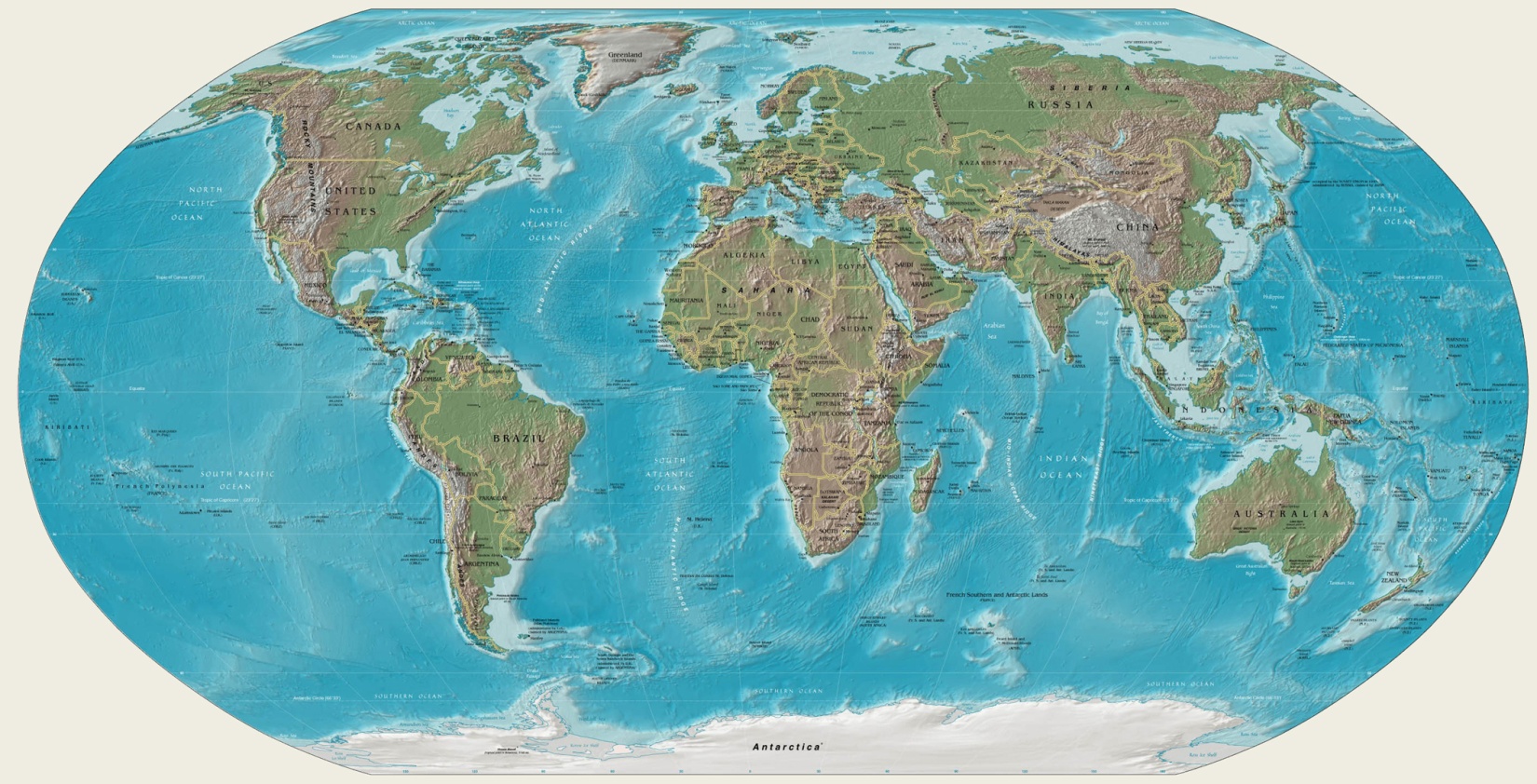 Descripción
del proyecto
Descripción del proyecto
Proyecto de Implementación de Sistema de Trazabilidad para exportadoras Ecuatorianas
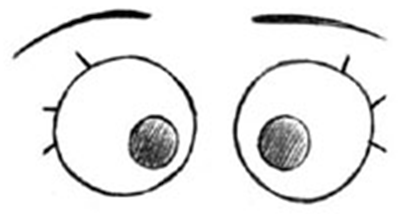 LA IDEA
QUEREMOS

- ALTA RENTABILIDAD
 BAJO COSTO DE OPERACIÓN E INTRODUCCIÓN
 INDISPENSABLE PARA EL CLIENTE
 APROVECHAR NUESTRA EXPERIENCIA
Proyecto de Implementación de Sistema de Trazabilidad para exportadoras Ecuatorianas
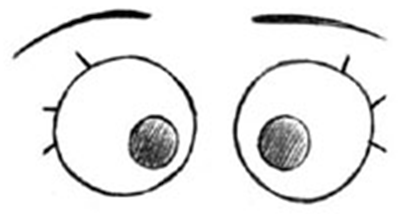 LA IDEA
Por economías de escala
Basado en uso intensivo de la tecnología y sistemas inteligentes
- ALTA RENTABILIDAD
 BAJO COSTO DE OPERACIÓN E INTRODUCCIÓN
 INDISPENSABLE PARA EL CLIENTE
 APROVECHAR NUESTRA EXPERIENCIA
Obligatorio por leyes y reglamentos o factor diferenciador por alta competencia
Conocimientos de tecnologías de información y mercados de exportación
Proyecto de Implementación de Sistema de Trazabilidad para exportadoras Ecuatorianas
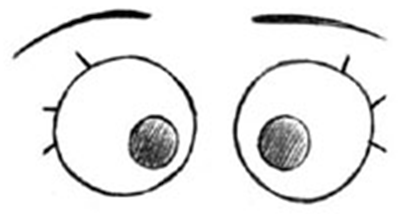 EVOLUCION
DE LA IDEA
BAJA EXPERIENCIA COMERCIAL

 BUSQUEDA DE ALIADOS ESTRATEGICOS

 FACTOR DE COMPLEMENTARIEDAD DE NEGOCIOS
Proyecto de Implementación de Sistema de Trazabilidad para exportadoras Ecuatorianas
¿Qué es el Sistema de Trazabilidad?
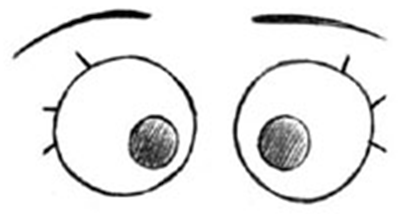 En concreto:
Ser los ojos del cliente; supervisión logística
Actuar por él; reclamos, inspecciones
Con solvencia objetiva; registro on-line
en los puertos de origen y destino de su carga
Proyecto de Implementación de Sistema de Trazabilidad para exportadoras Ecuatorianas
¿Qué es el Sistema de Trazabilidad?
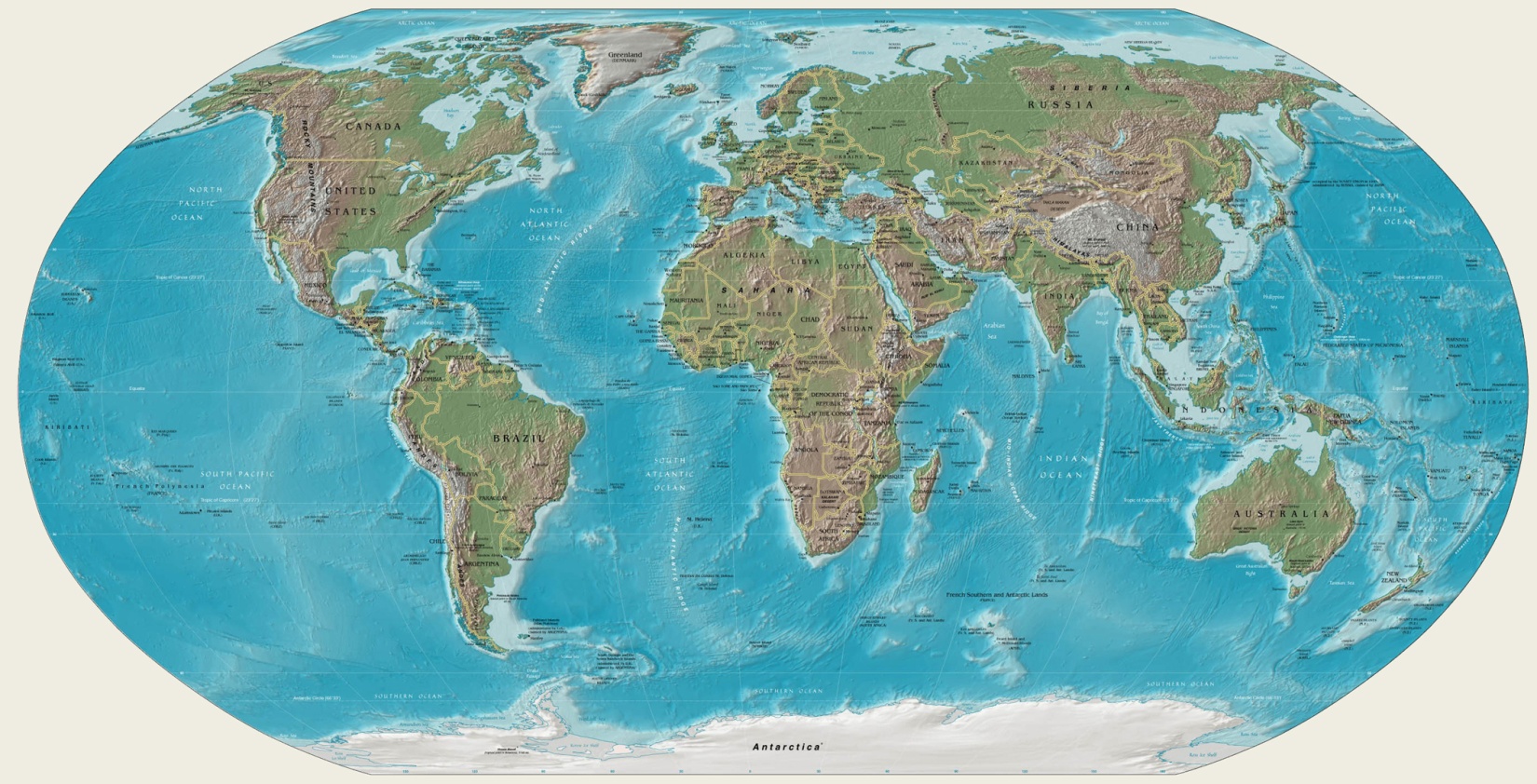 Con una plataforma tecnológica, humana y logística, se espera atender de forma:

 Oportuna
 Confiable
 Transparente 
 Dinámica
Proyecto de Implementación de Sistema de Trazabilidad para exportadoras Ecuatorianas
¿Qué es el Sistema de Trazabilidad?
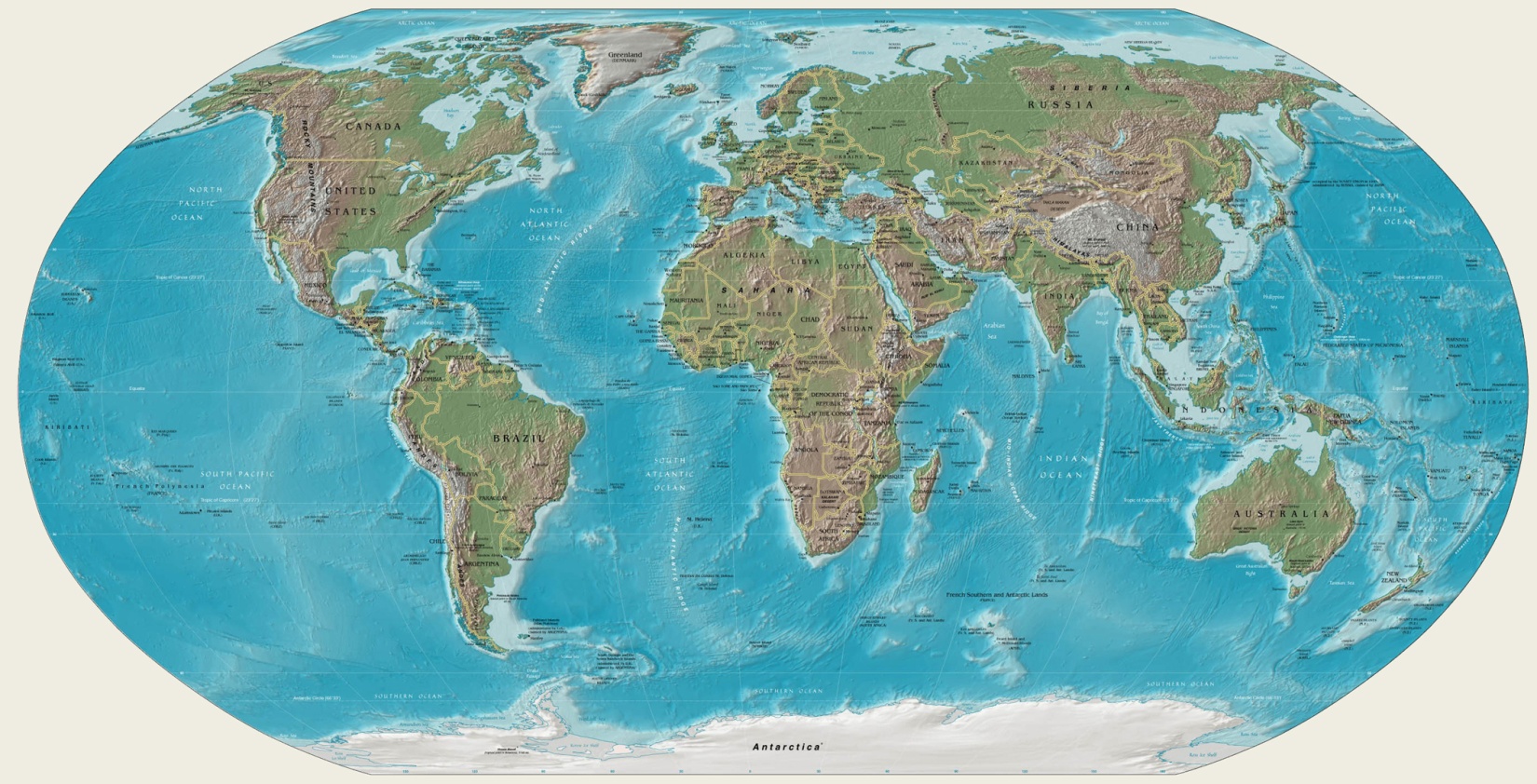 Oportuna

Por que tanto en puerto (marítimo y aéreo) de origen y en puerto destino, se registrará en línea la información de la carga enviada al exterior:
	- Inspección en puertos
	- Lote (registro, cantidad, inspecciones)
	- Fotos (evidencia visual)
	- Estado (cadena de frio, humedad, deterioro, pH, oBx)
	- Objeciones de la autoridad de control
	- Sitios de almacenamiento
	- Despacho (registro de trazabilidad)
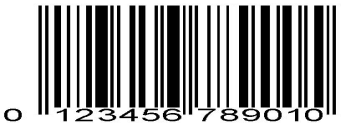 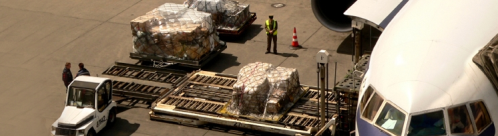 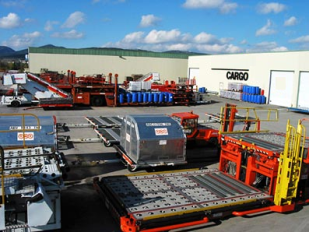 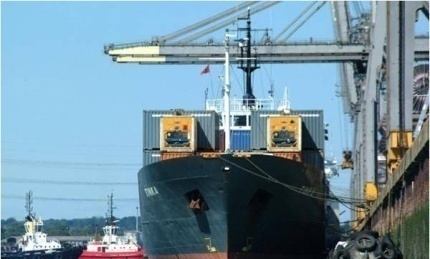 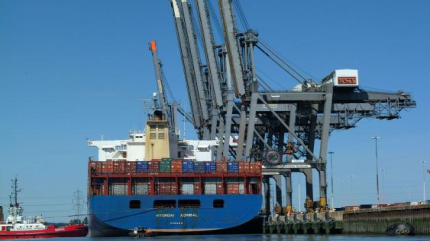 Proyecto de Implementación de Sistema de Trazabilidad para exportadoras Ecuatorianas
¿Qué es el Sistema de Trazabilidad?
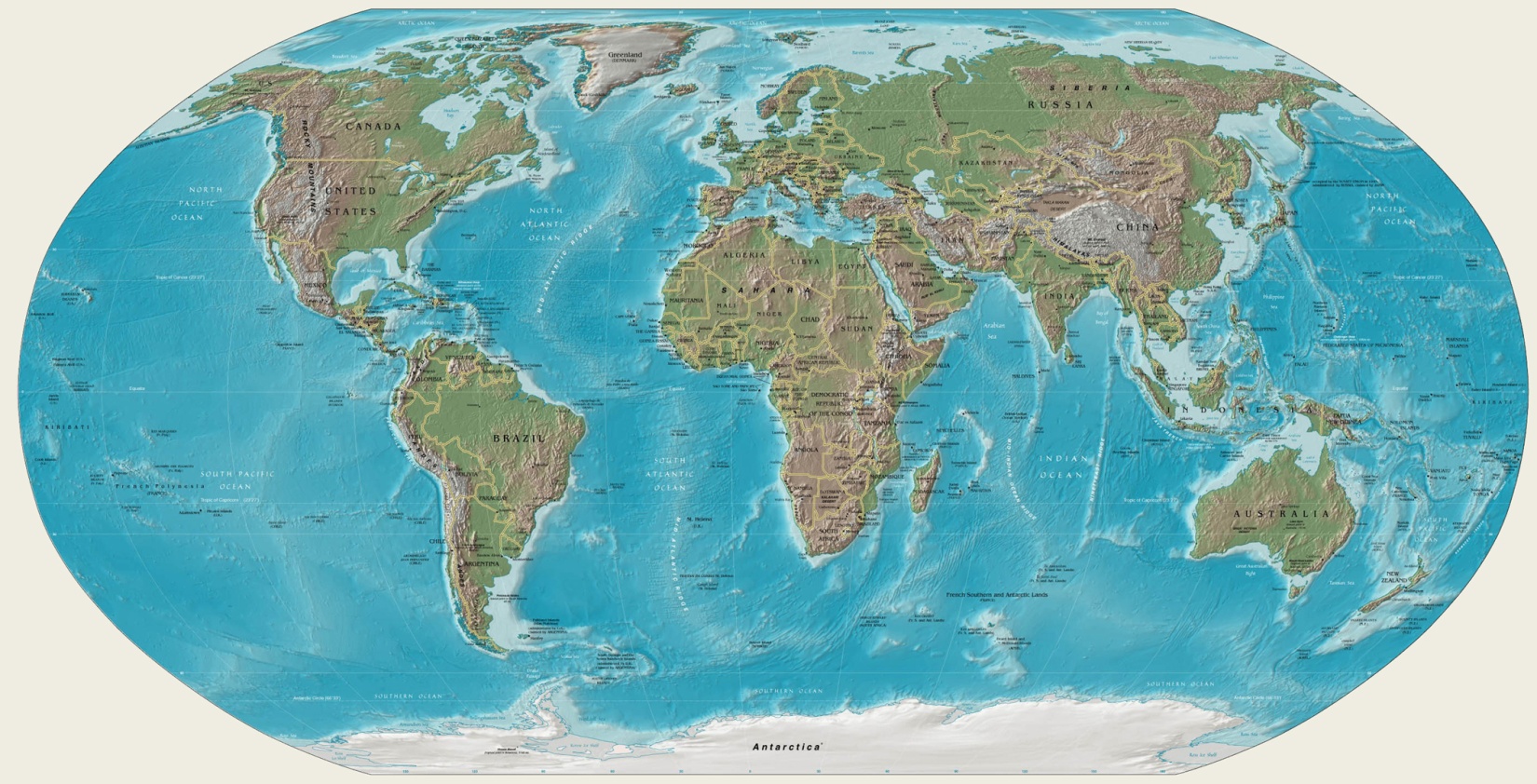 Confiable

Por que se asegurará la cadena de información, durante las  actividades de embarque y desembarque, incluyendo equipos de medición de temperatura de los contenedores y/o transportes.
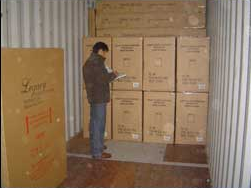 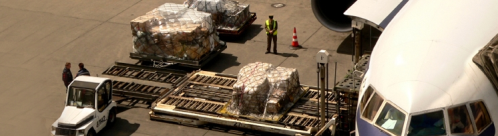 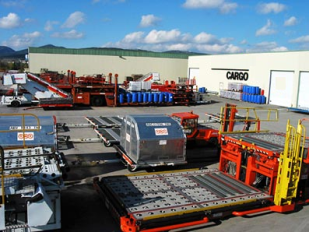 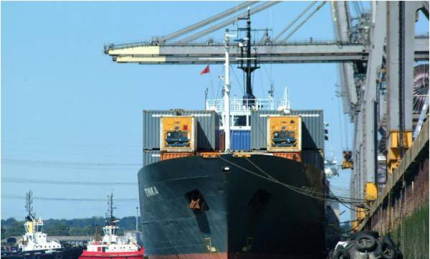 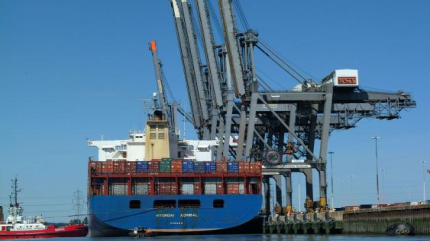 Proyecto de Implementación de Sistema de Trazabilidad para exportadoras Ecuatorianas
¿Qué es el Sistema de trazabilidad?
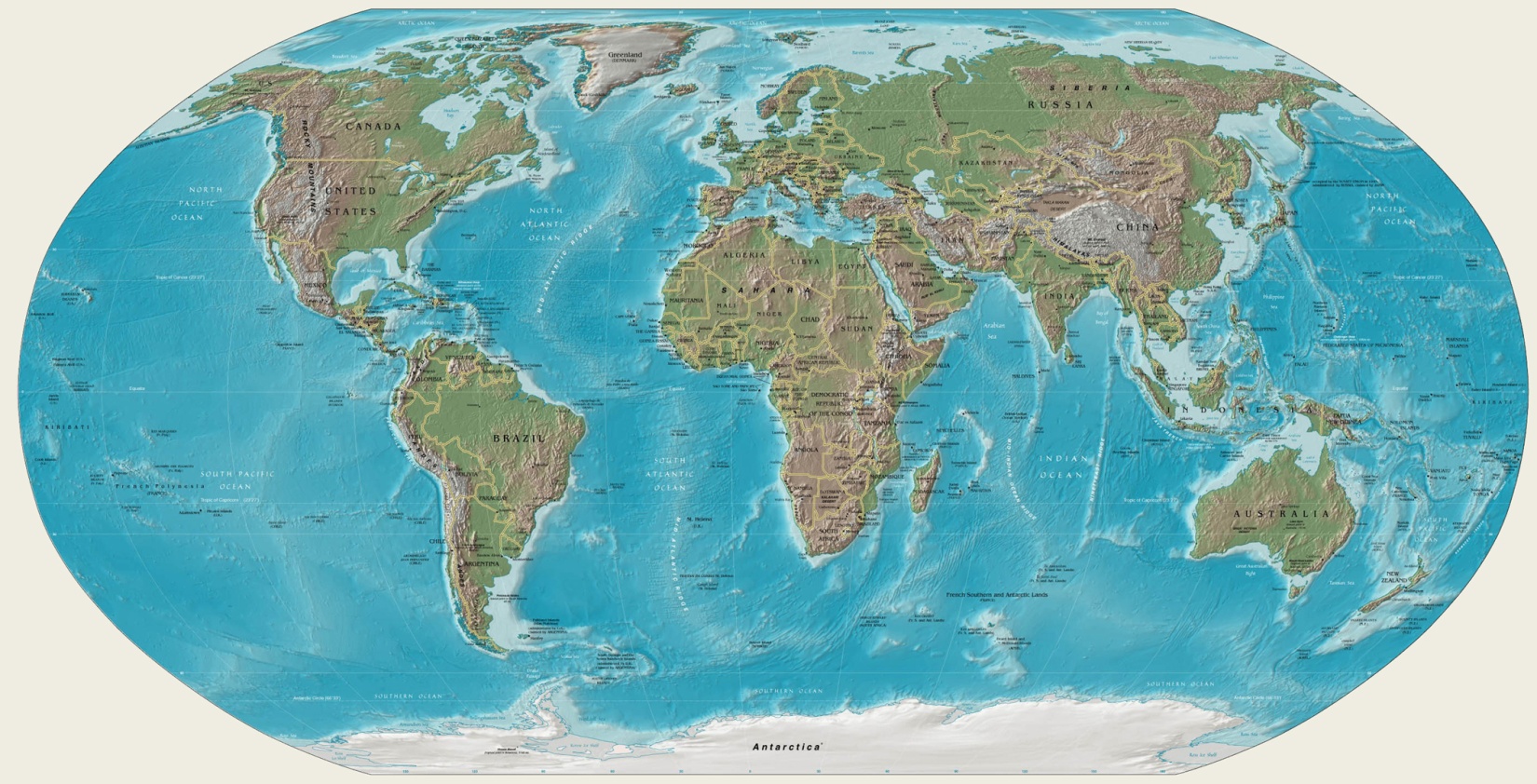 Transparente

Por que al ser procesada en-línea, los usuarios interesados podrán acceder mediante la plataforma tecnológica de forma inmediata a la información real, desde cualquier parte del mundo.
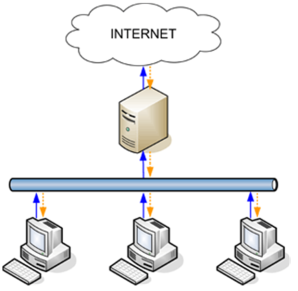 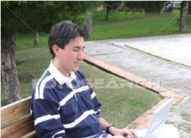 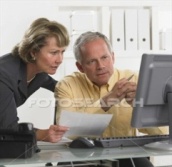 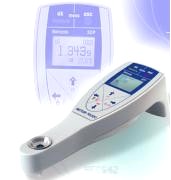 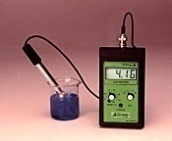 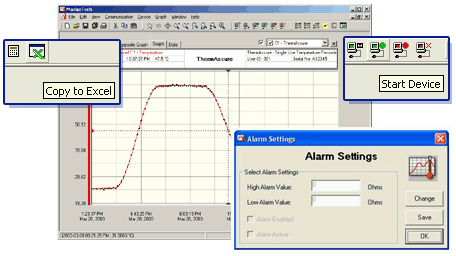 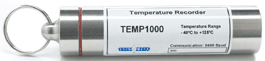 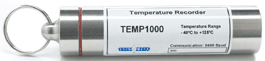 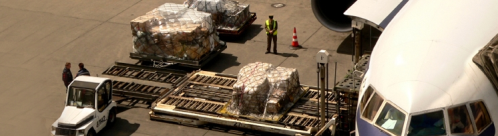 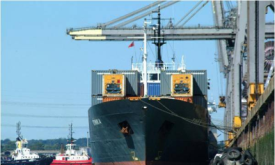 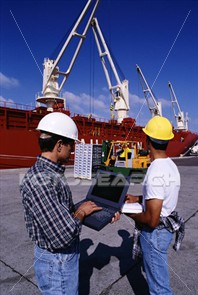 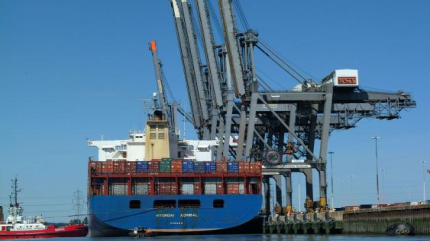 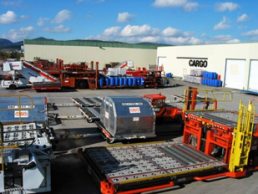 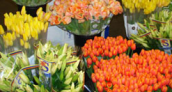 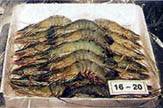 Proyecto de Implementación de Sistema de Trazabilidad para exportadoras Ecuatorianas
¿Qué es el Sistema de trazabilidad?
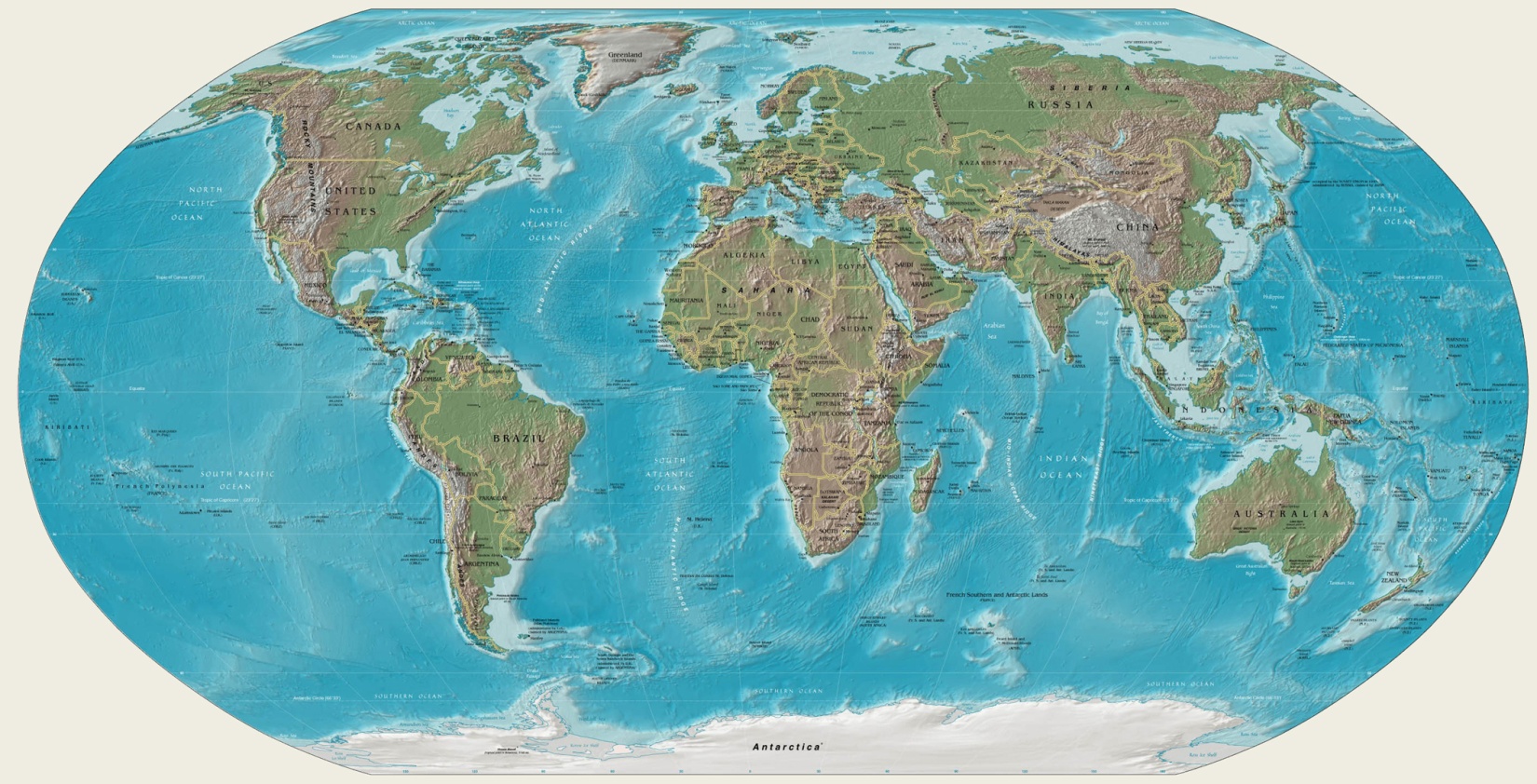 Dinámica

Por que la plataforma tecnológica es escalable, permitirá dependiendo de las necesidades de los usuarios incluyendo a los organismos de control, intercambiar información y ampliar la cadena de información hacia dentro de sus organizaciones,.
Aplicaciones informáticas
de exportadores
Inspecciones de organismos de control
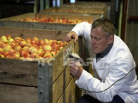 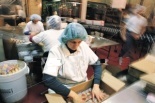 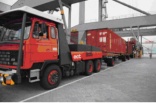 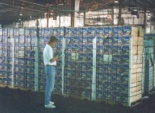 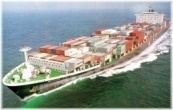 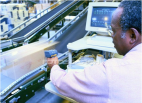 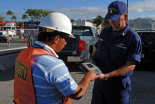 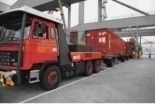 Certificaciones privadas
Proyecto de Implementación de Sistema de Trazabilidad para exportadoras Ecuatorianas
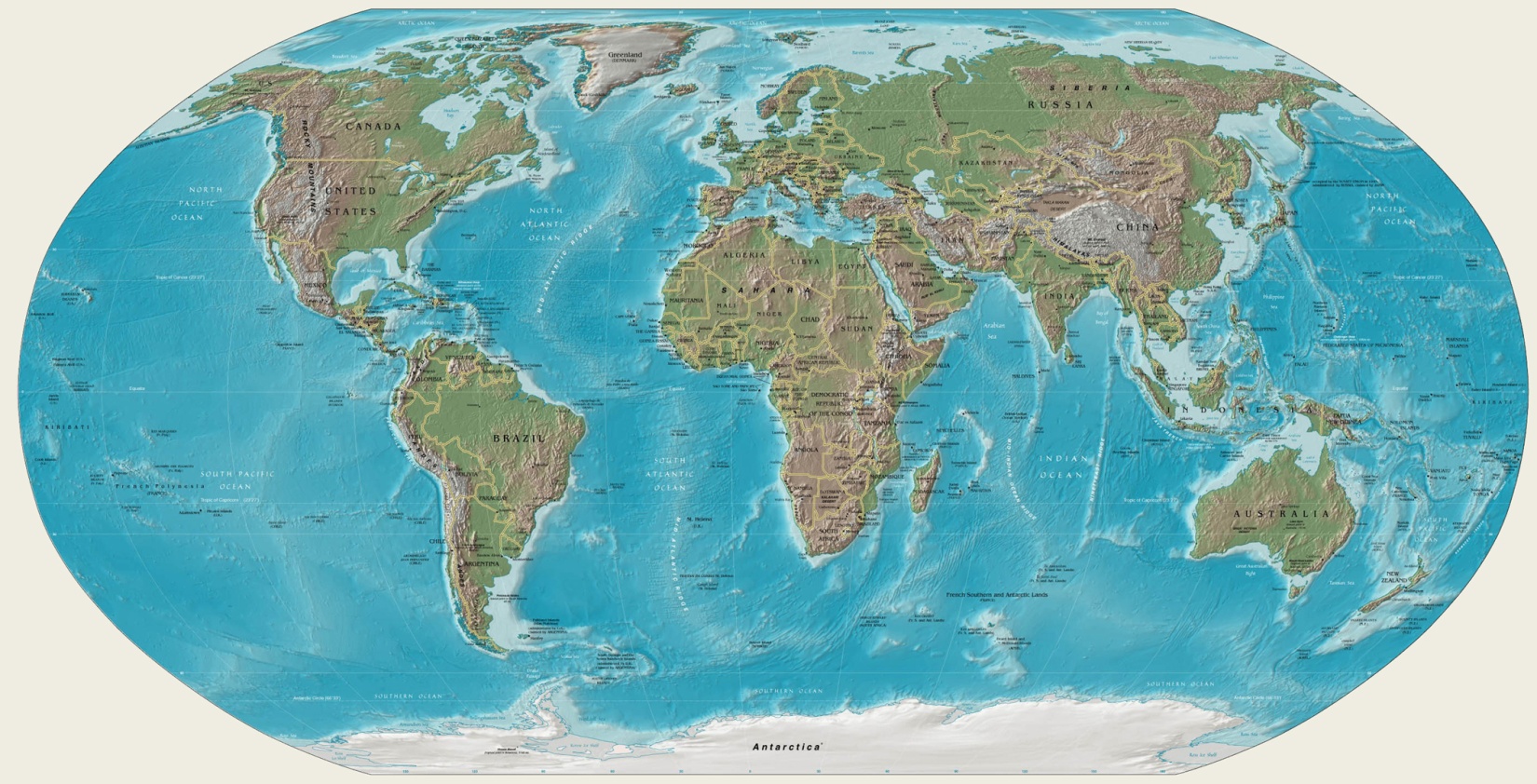 Objetivos del proyecto
Proyecto de Implementación de Sistema de Trazabilidad para exportadoras Ecuatorianas
¿Cuáles son los objetivos 
del proyecto?
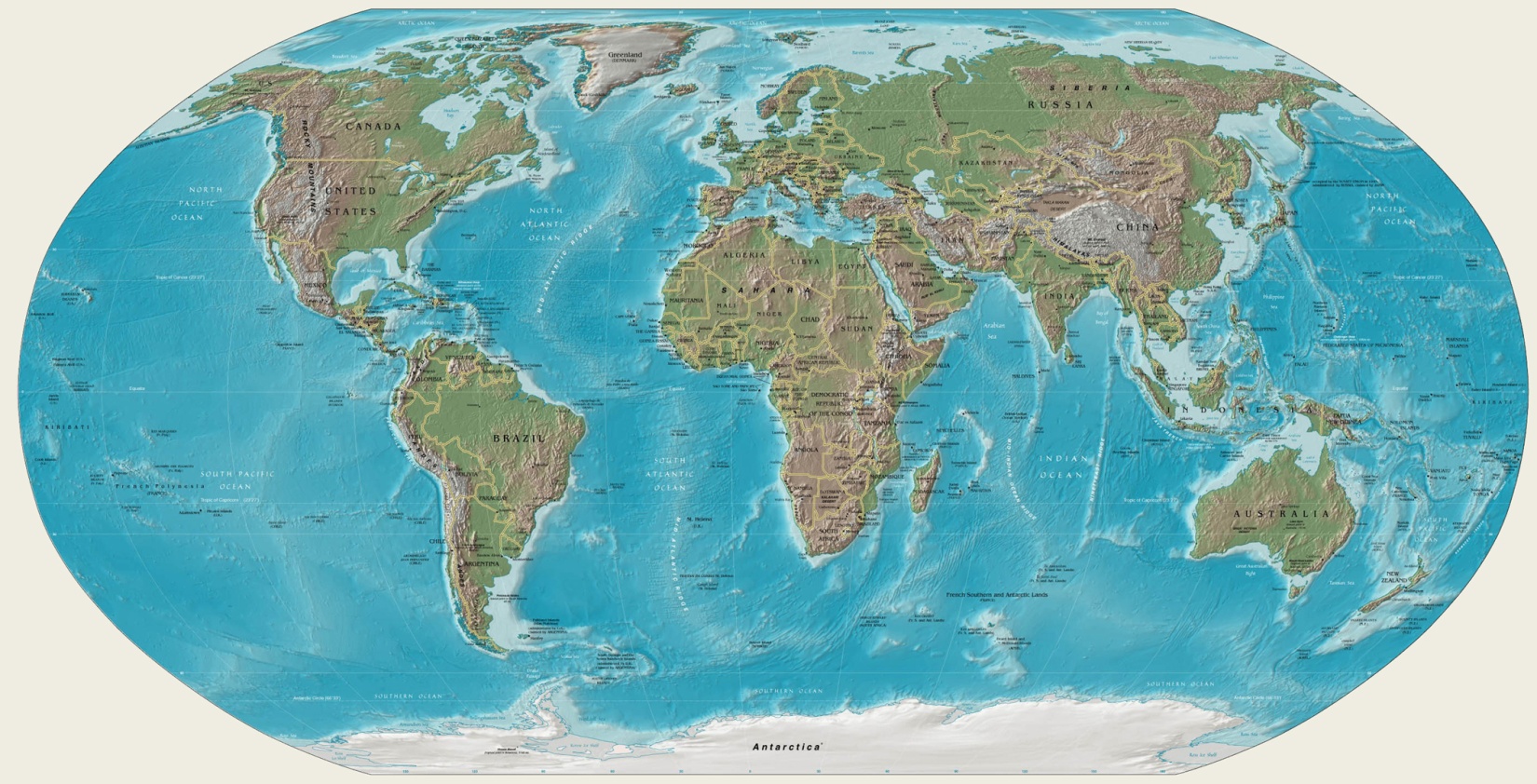 Identificar las características básicas de los clientes potenciales

Determinar la participación básica del producto en el mercado

Establecer el grado de conocimiento del producto por parte del consumidor objetivo

Definir el segmento de mercado para el producto

Elaborar la estrategia de mercadeo

Evaluar la factibilidad económica del proyecto
Proyecto de Implementación de Sistema de Trazabilidad para exportadoras Ecuatorianas
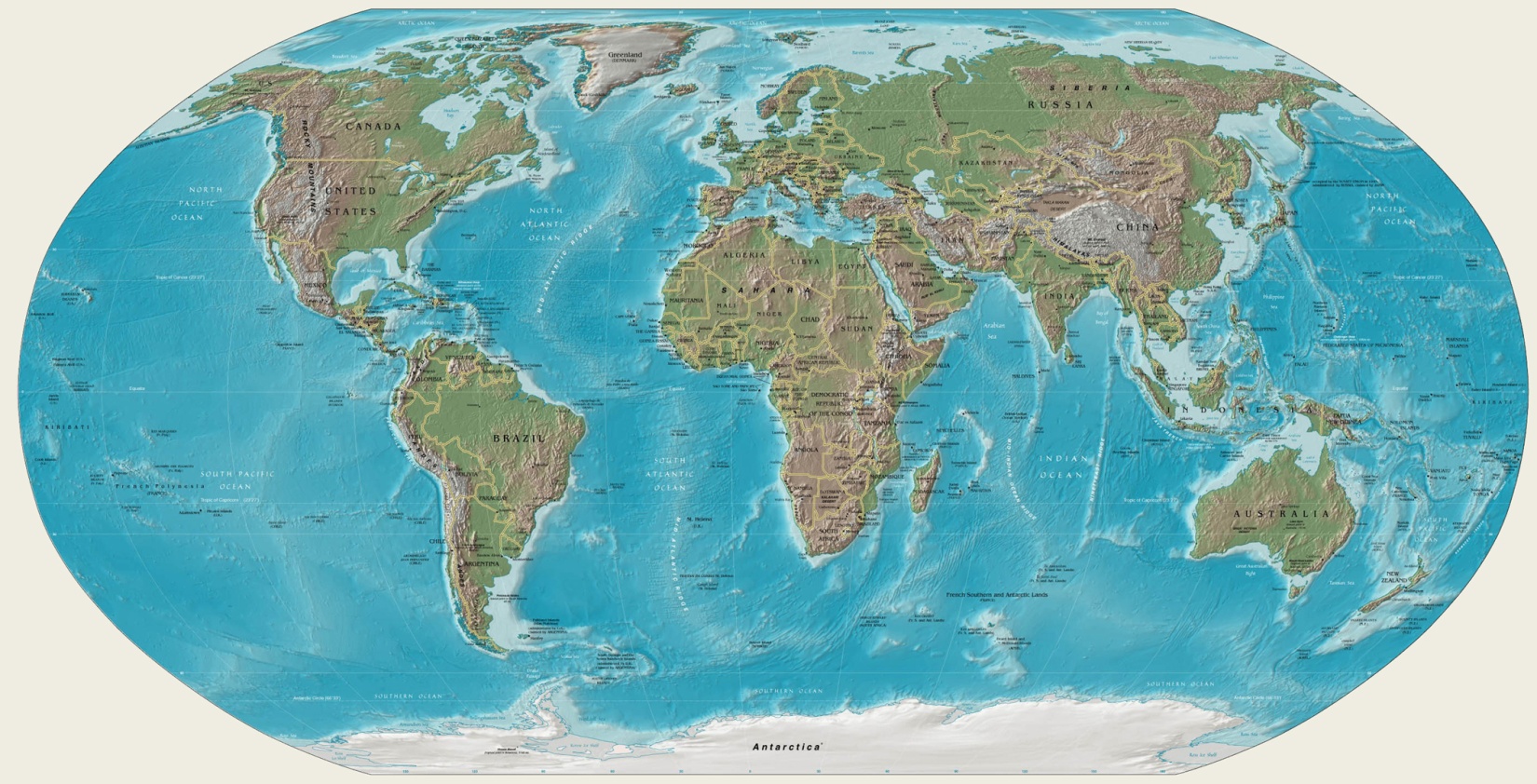 Mercado potencial
Proyecto de Implementación de Sistema de Trazabilidad para exportadoras Ecuatorianas
Mercado potencial
CLIENTES
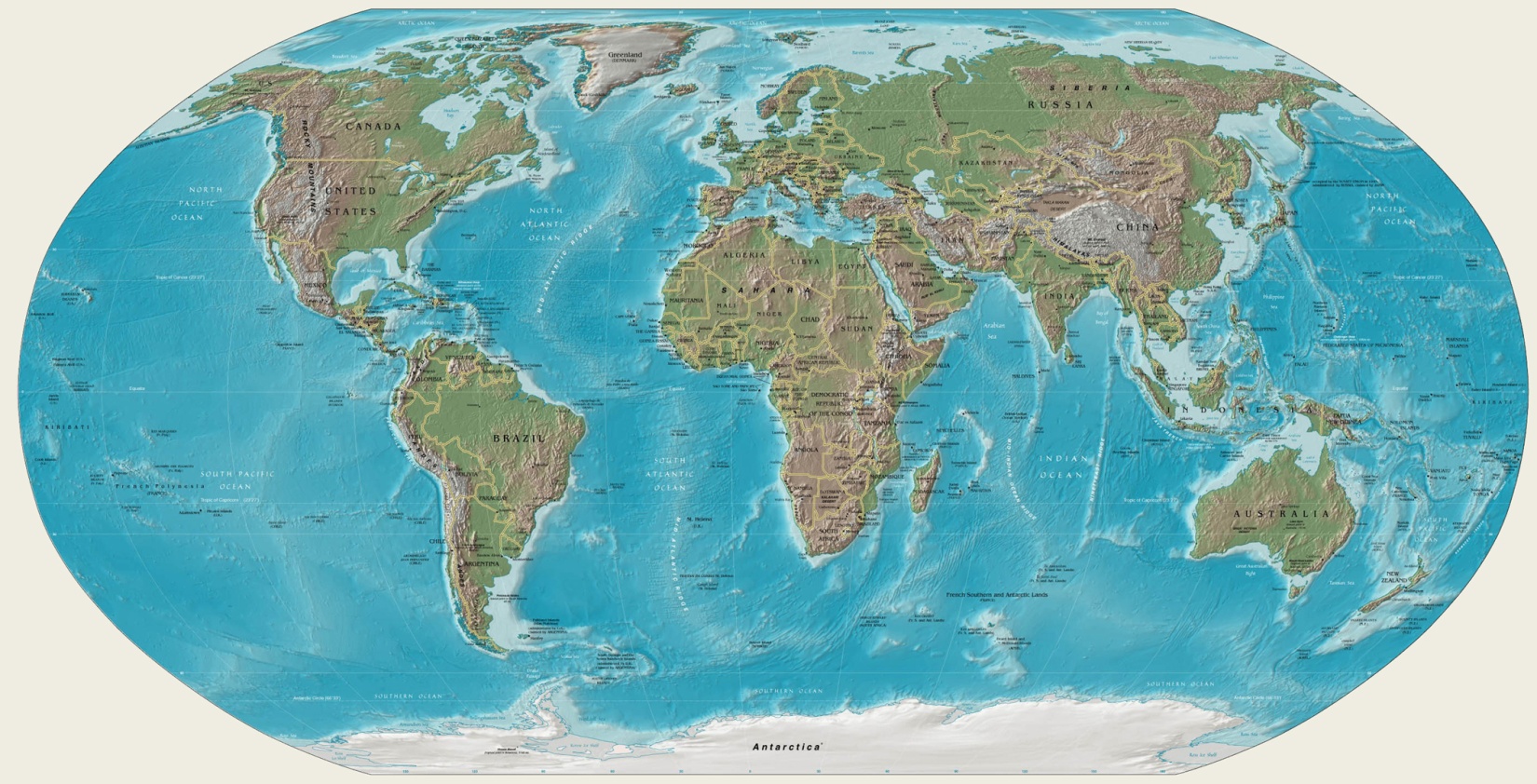 Exportadores de productos (visión corto plazo):
Frescos y congelados
Alimenticios elaborados y semi-elaborados

Importadores de (visión largo plazo):
Alimentos frescos, congelados y procesados
Productos peligrosos
Proyecto de Implementación de Sistema de Trazabilidad para exportadoras Ecuatorianas
Mercado potencial
CLIENTES
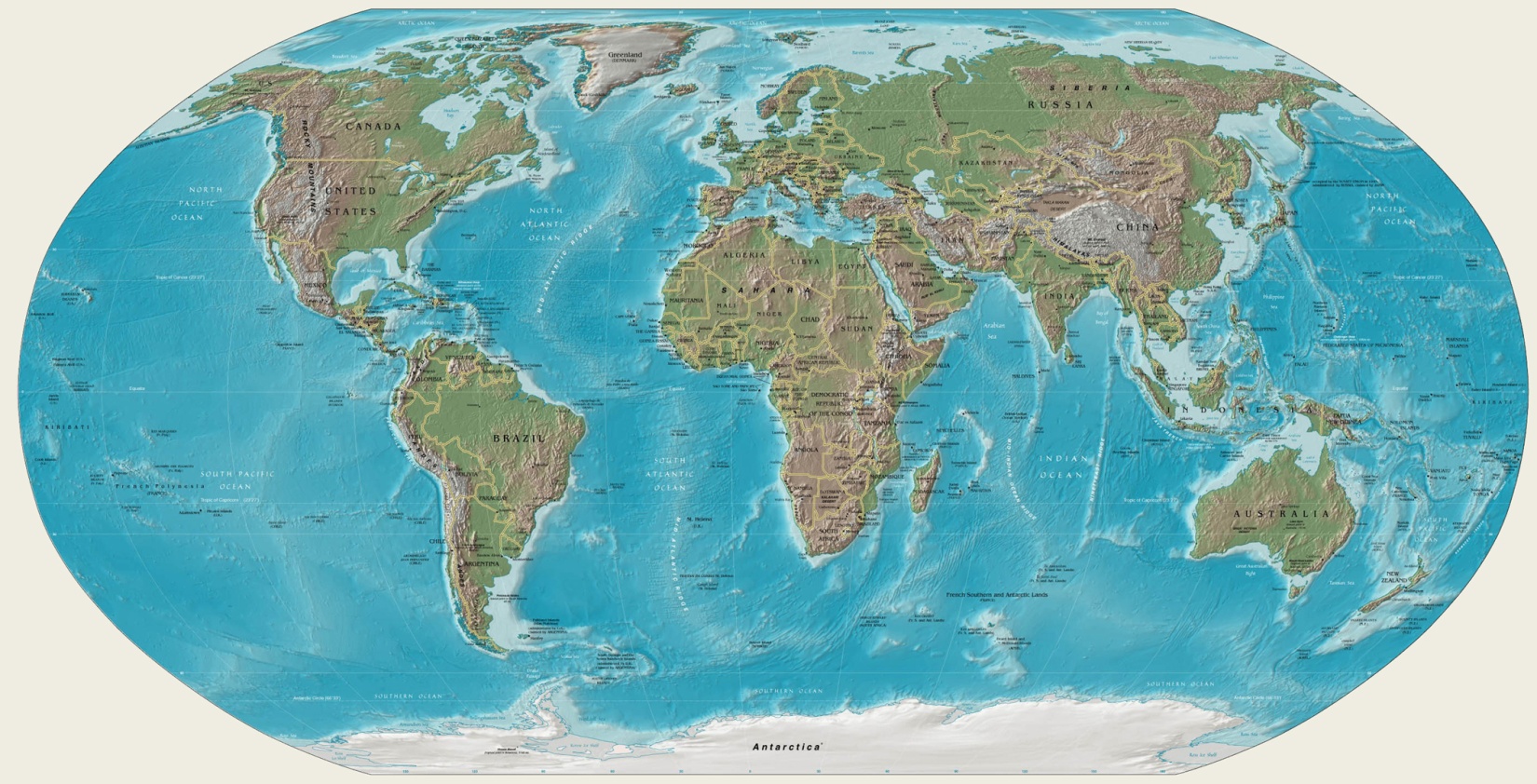 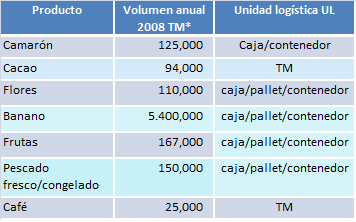 * Fuente: Banco Central del Ecuador
Proyecto de Implementación de Sistema de Trazabilidad para exportadoras Ecuatorianas
Mercado potencial
USUARIOS
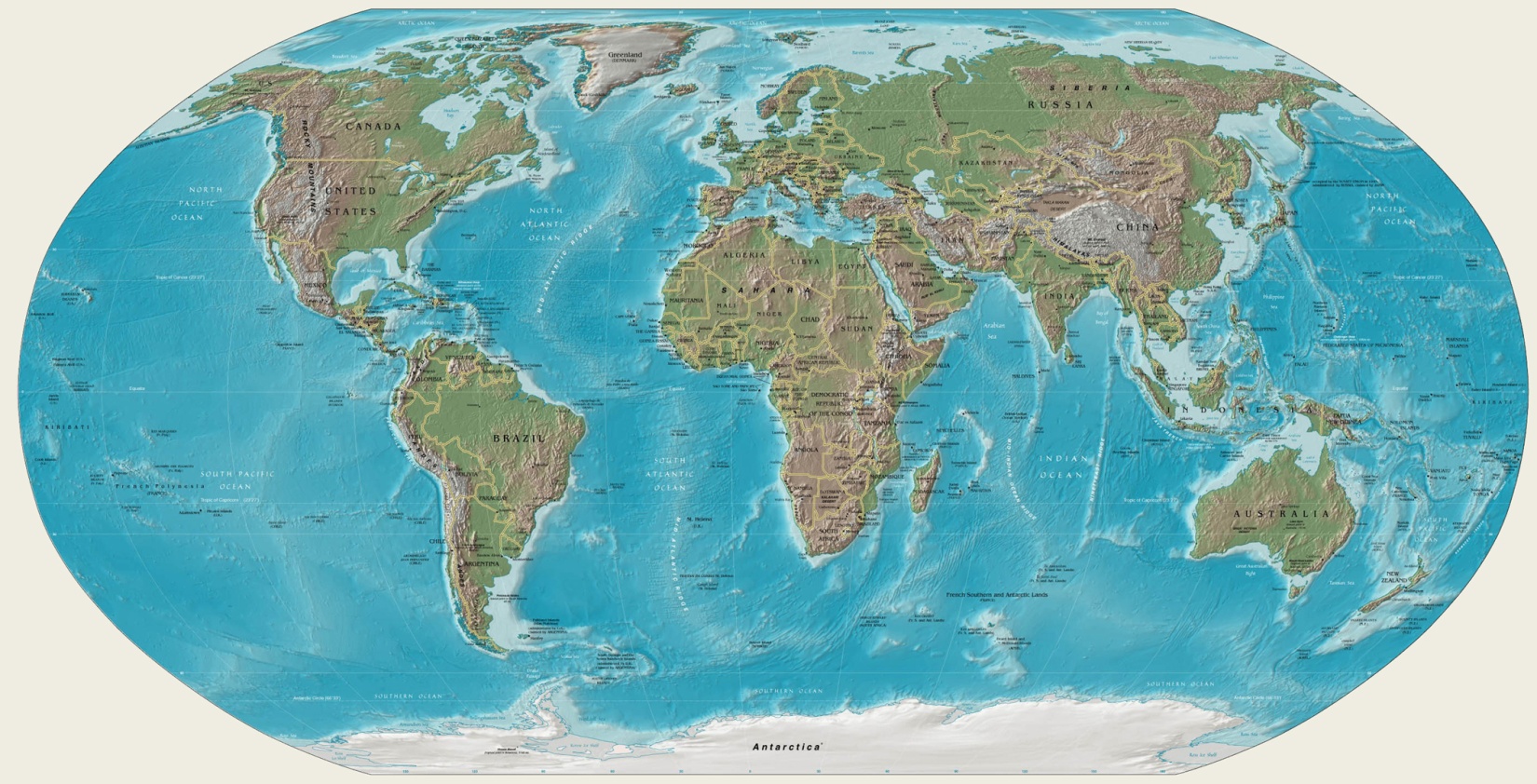 Organismos de control sanitario locales
Agencias de control antinarcóticos
Organismos de control sanitario del exterior
Compradores en el exterior
Consumidores finales
Proyecto de Implementación de Sistema de Trazabilidad para exportadoras Ecuatorianas
Decisión de compra

¿Quién la toma?
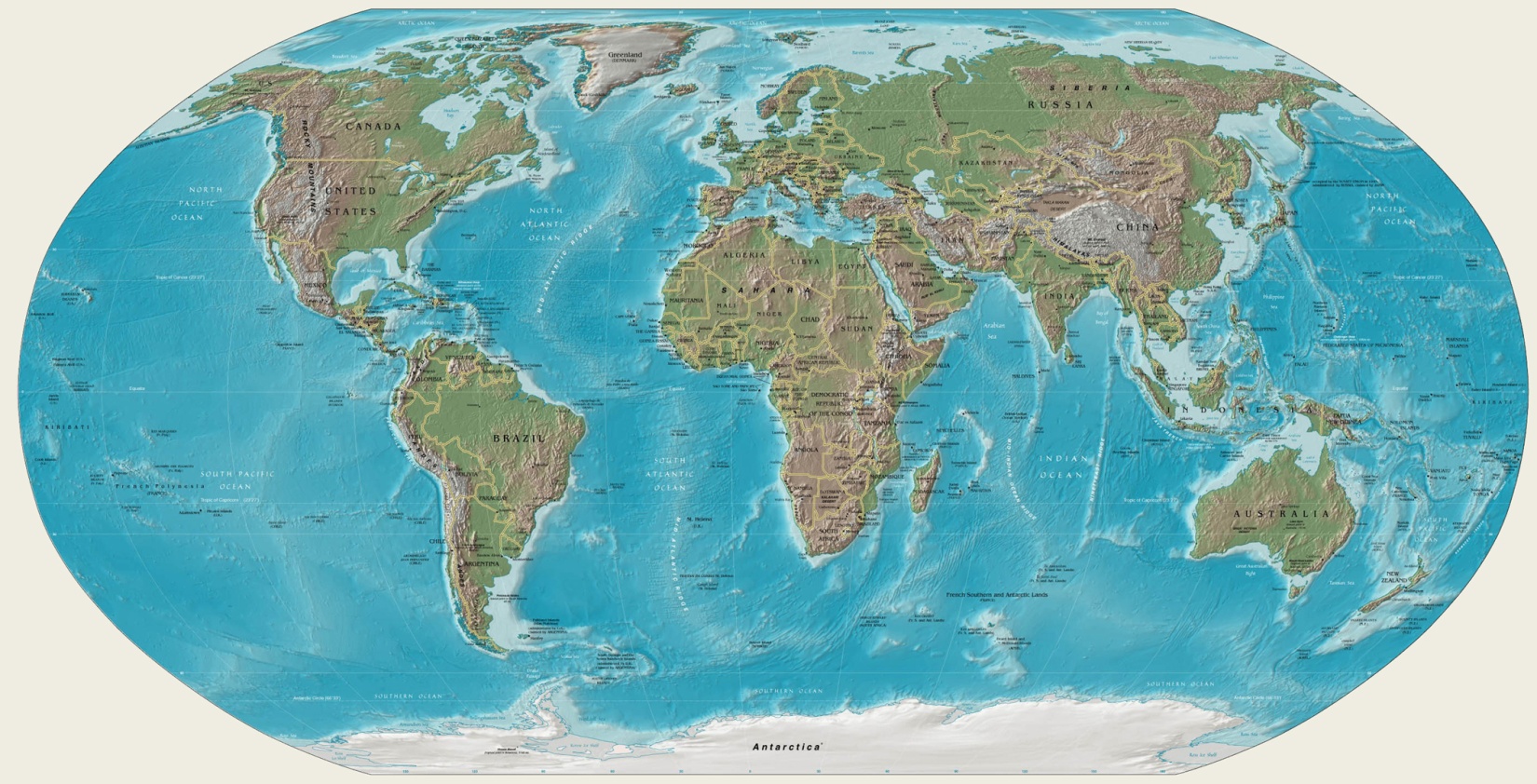 DE ACUERDO AL NIVEL DE DECISIÓN (de mayor a menor)

Gerencia comercial (imagen o exigencia de clientes)
Gerencia general (exigencia de cliente)
Gerente de calidad (exigencia de organismo de control)
Proyecto de Implementación de Sistema de Trazabilidad para exportadoras Ecuatorianas
Proceso de compra
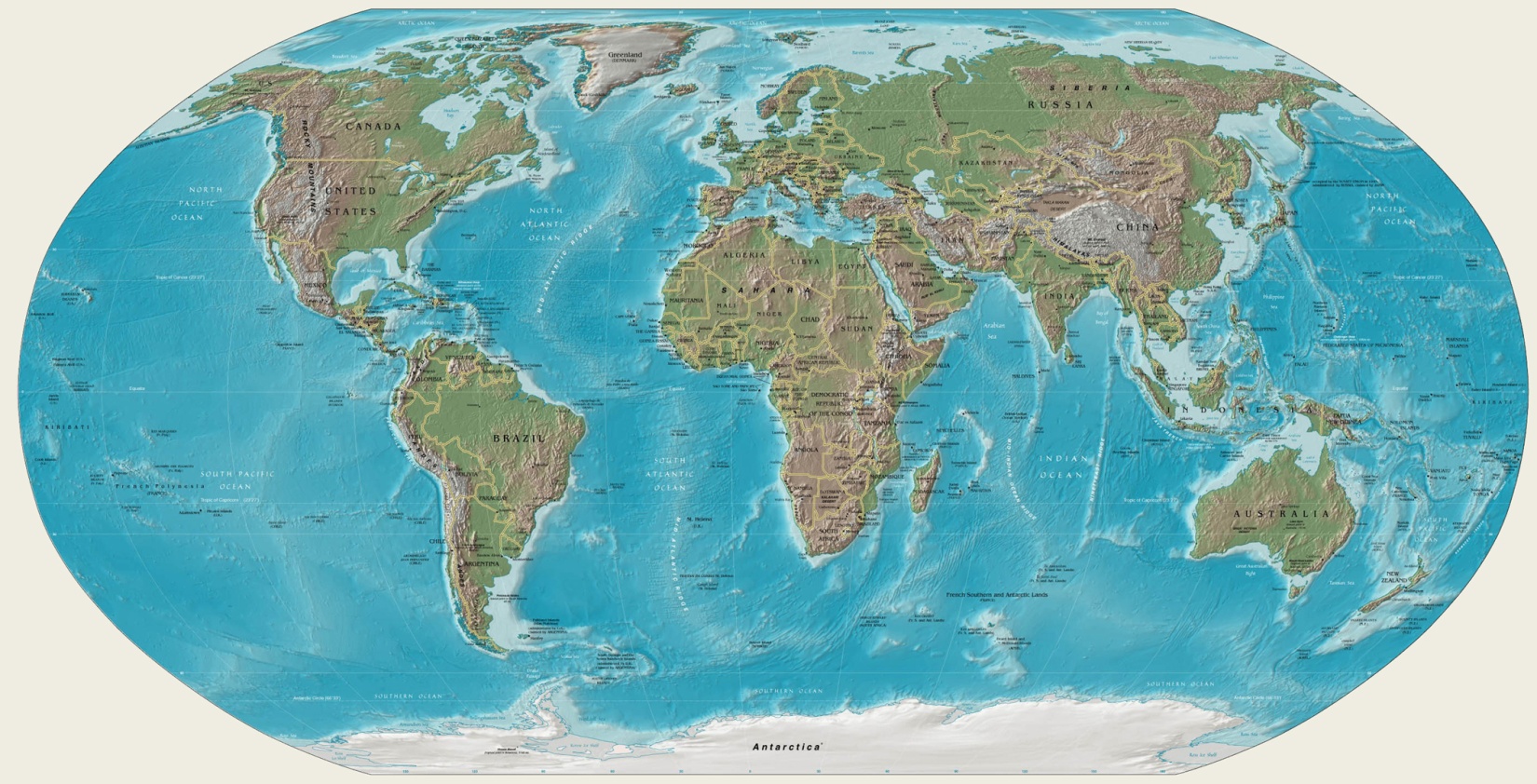 Es necesario el producto?
Regulaciones del exterior lo exigen
Es interesante para mi empresa?
Automatiza recalls y reduce costo de reclamaciones
Por el momento, nadie con autonomía y flexibilidad
Quién más lo ofrece?
Funciona en verdad?
Si, es técnicamente viable
Compro el servicio
Es económico y de rápido acceso
Proyecto de Implementación de Sistema de Trazabilidad para exportadoras Ecuatorianas
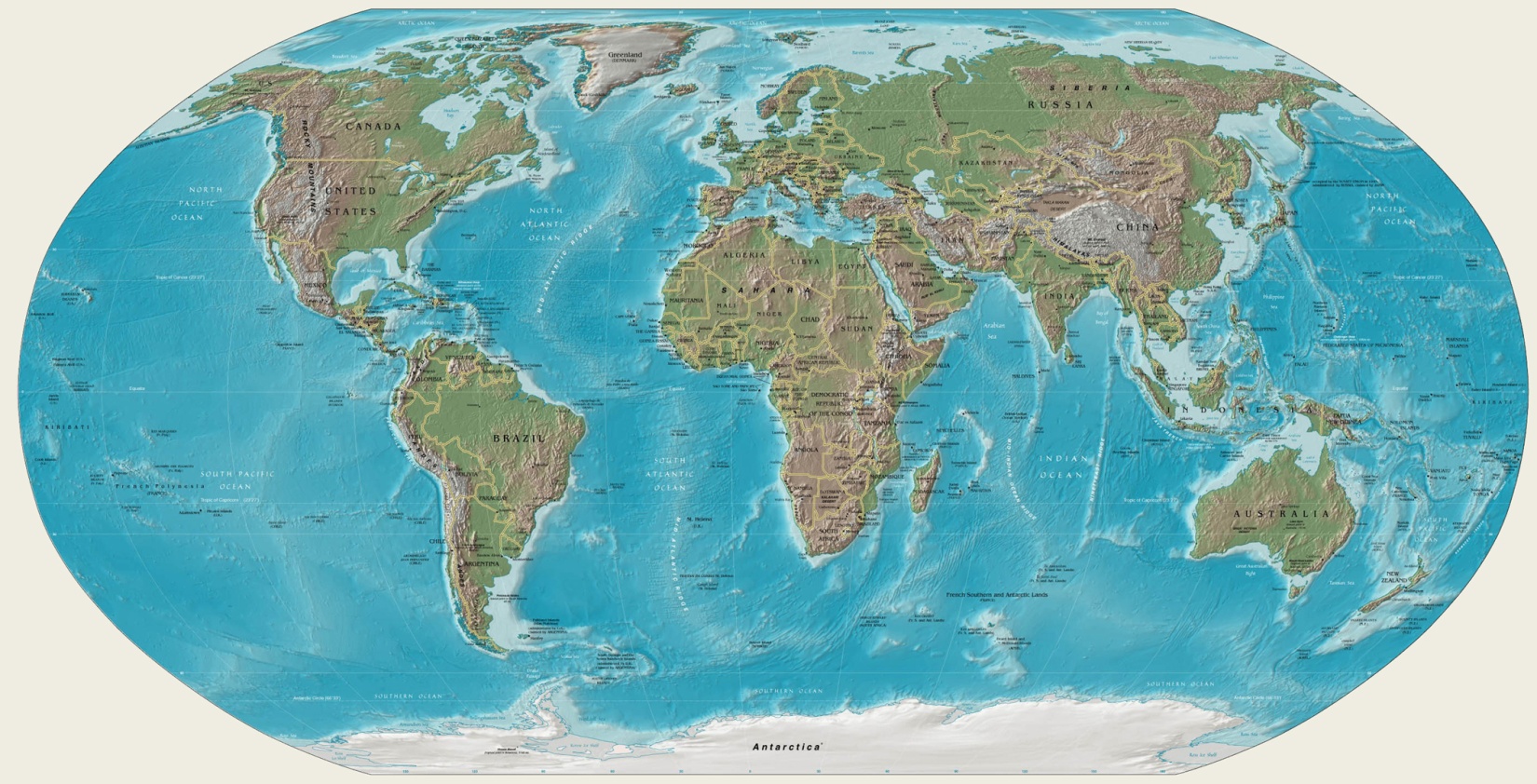 Segmentación
Proyecto de Implementación de Sistema de Trazabilidad para exportadoras Ecuatorianas
Segmentación por tipo de producto
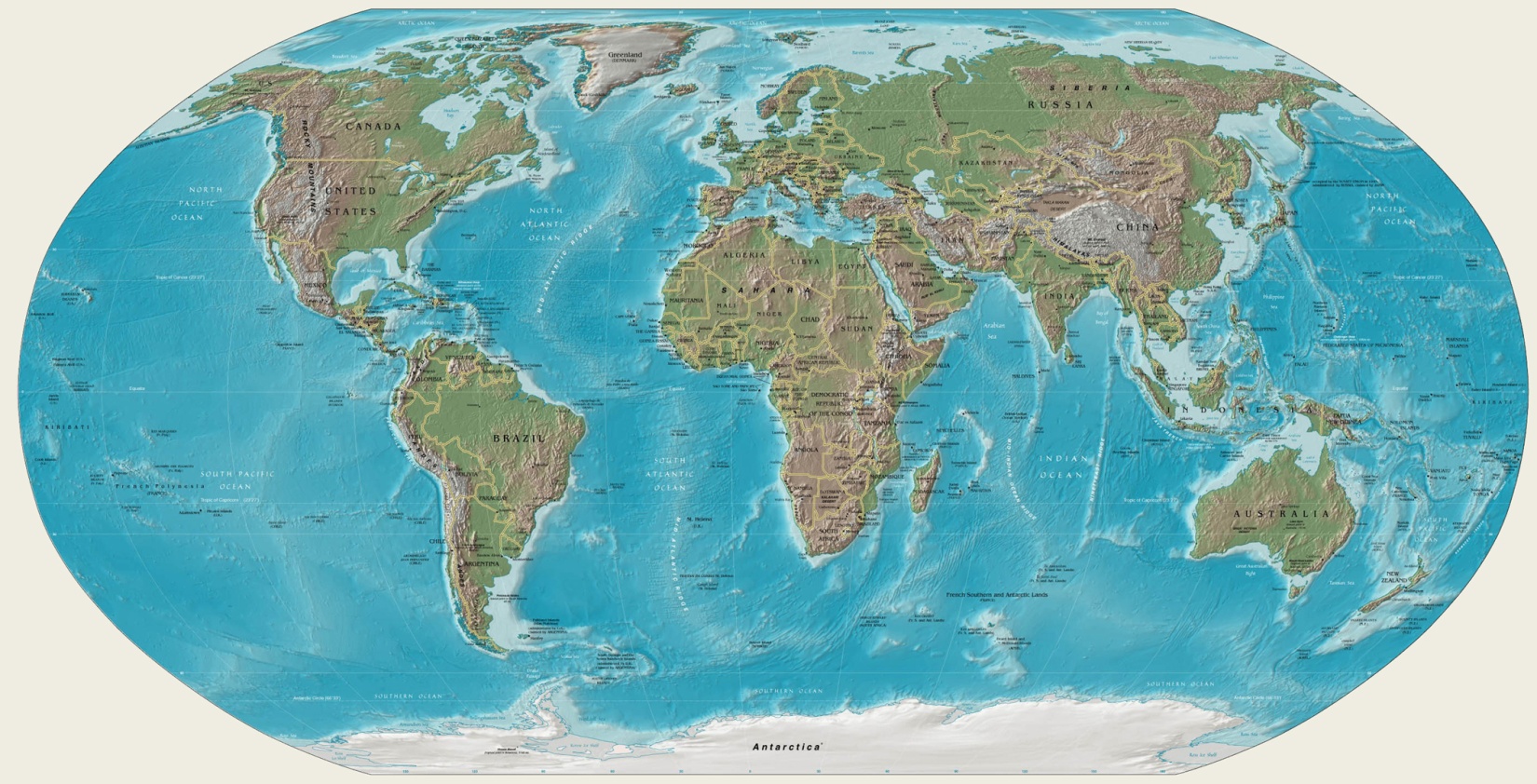 Exportadores de:
Productos frescos y congelados:
Frutas y vegetales (incluyendo cacao y café) 
Camarones y pescado
Florícolas 
Productos empacados (visión mediano plazo)
Enlatados de atún
Enlatados de frutas y vegetales
Semi-elaborados alimenticios

Importadores de (visión largo plazo): 
Medicinas
Alimentos
Productos peligrosos (químicos, explosivos, radioactivos)
Prioritarios
Fase inicial
Proyecto de Implementación de Sistema de Trazabilidad para exportadoras Ecuatorianas
Segmentación por zona/via de producto
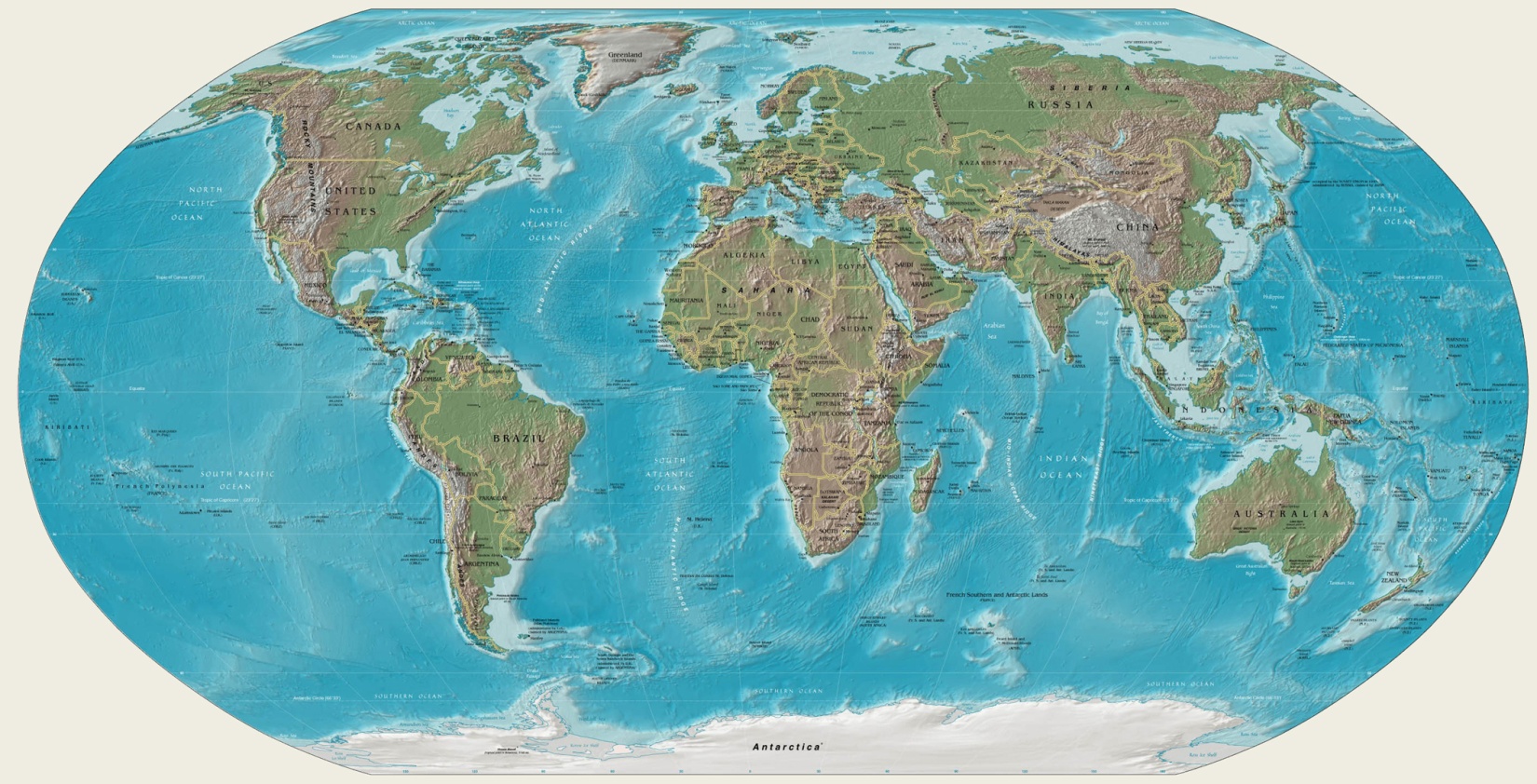 Sierra 
Productores de vegetales frescos y congelados
Productores de flores

Costa
Camarón y pescado (fresco y congelado)
Frutas frescas (banano, piña, papaya y otros)
Cacao y café (materia prima y semi-elaborados)

Vía
Aérea
Marítima
Prioritarios
Fase inicial
Proyecto de Implementación de Sistema de Trazabilidad para exportadoras Ecuatorianas
Muestra para el Estudio
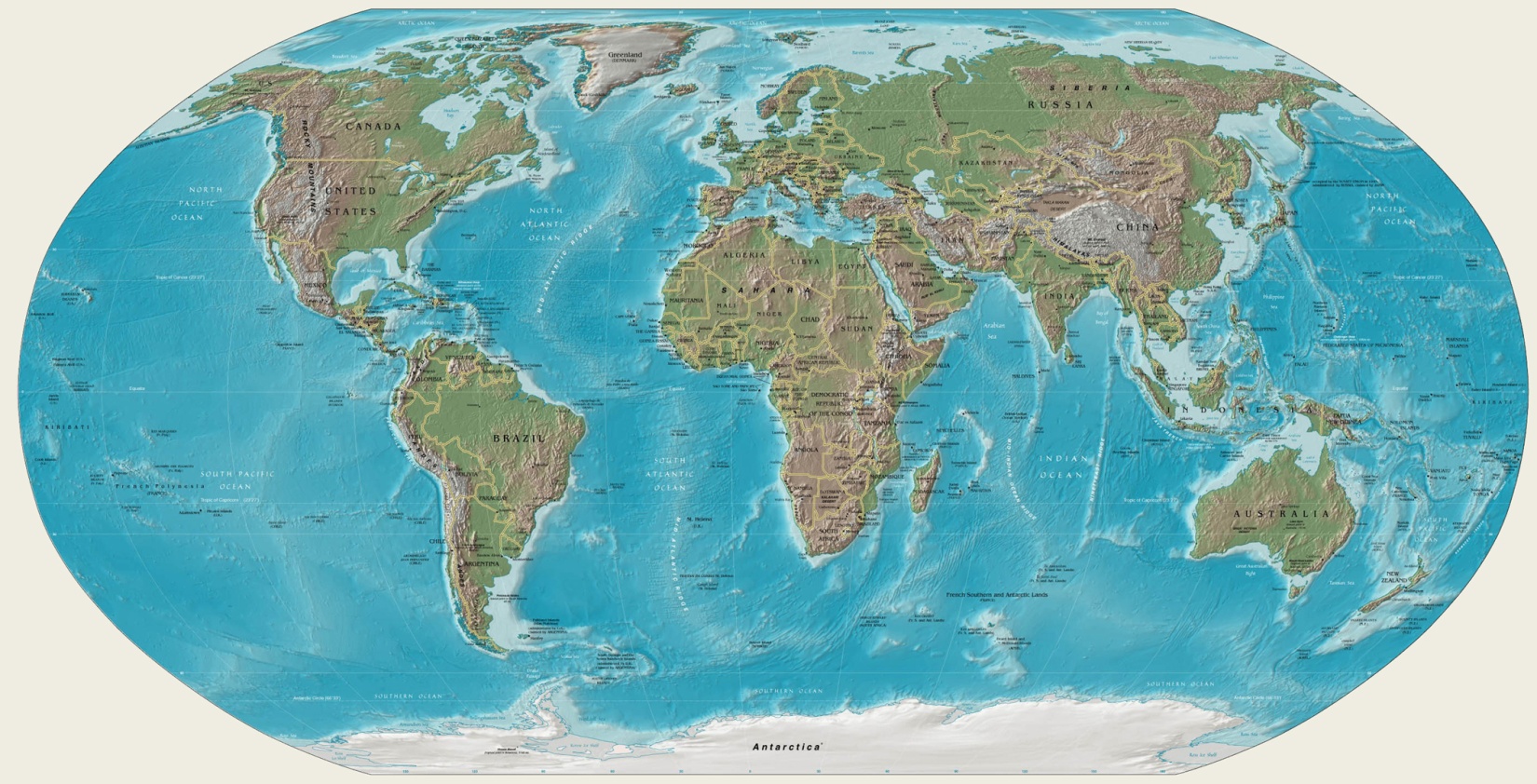 Proyecto de Implementación de Sistema de Trazabilidad para exportadoras Ecuatorianas
Encuesta
Lugares donde exporta la empresa
De qué manera se lleva la información de trazabilidad de las exportaciones
Es la información Integrada
Importancia del tiempo
Cambiaria su actual sistema de trazabilidad
Porque lo cambiaria
Porcentaje de clientes exigen Trazabilidad
Adquiriría un sistema de trazabilidad
Contrataría como un servicio
Como lo pagaría si fuera un servicio
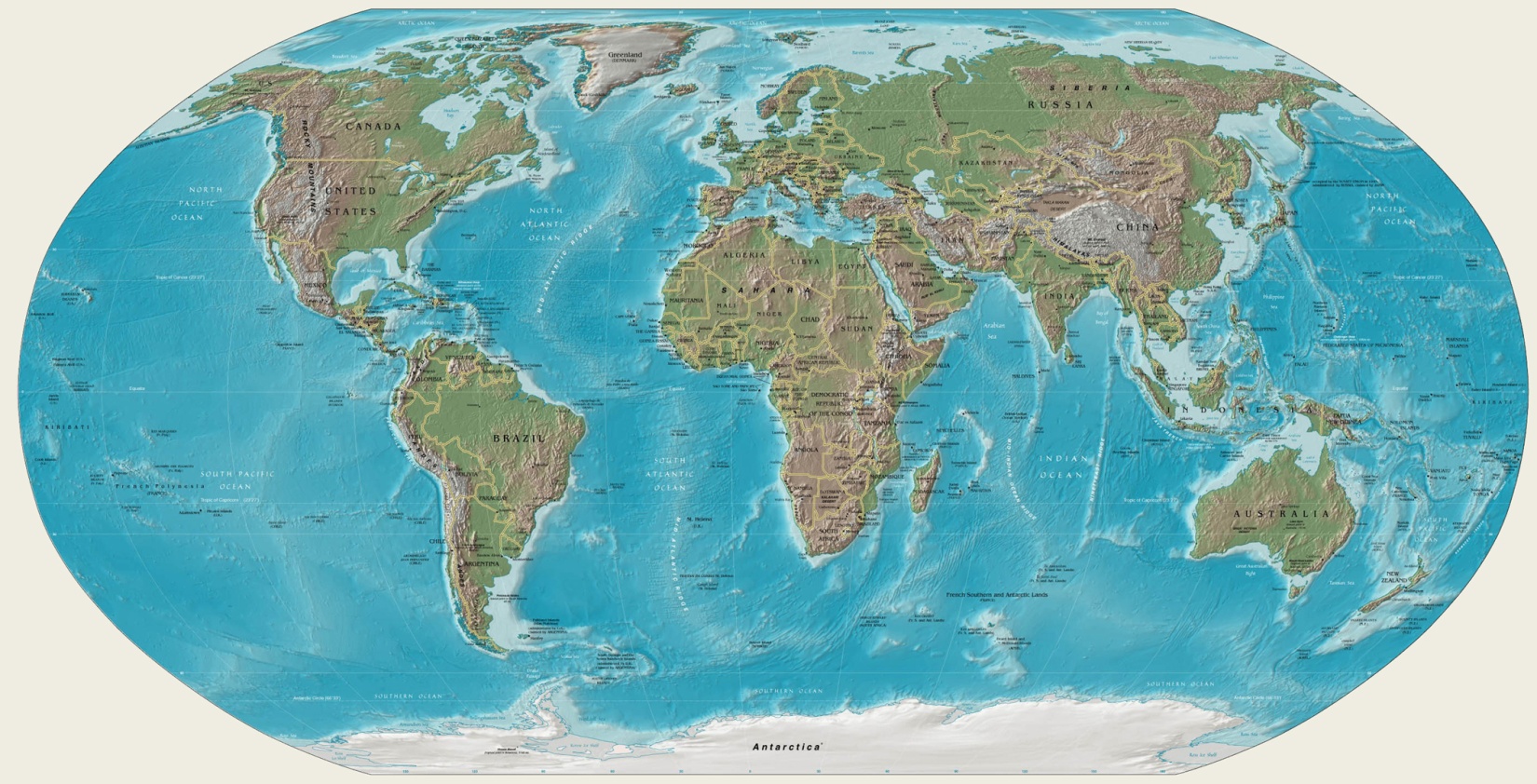 Proyecto de Implementación de Sistema de Trazabilidad para exportadoras Ecuatorianas
Encuesta
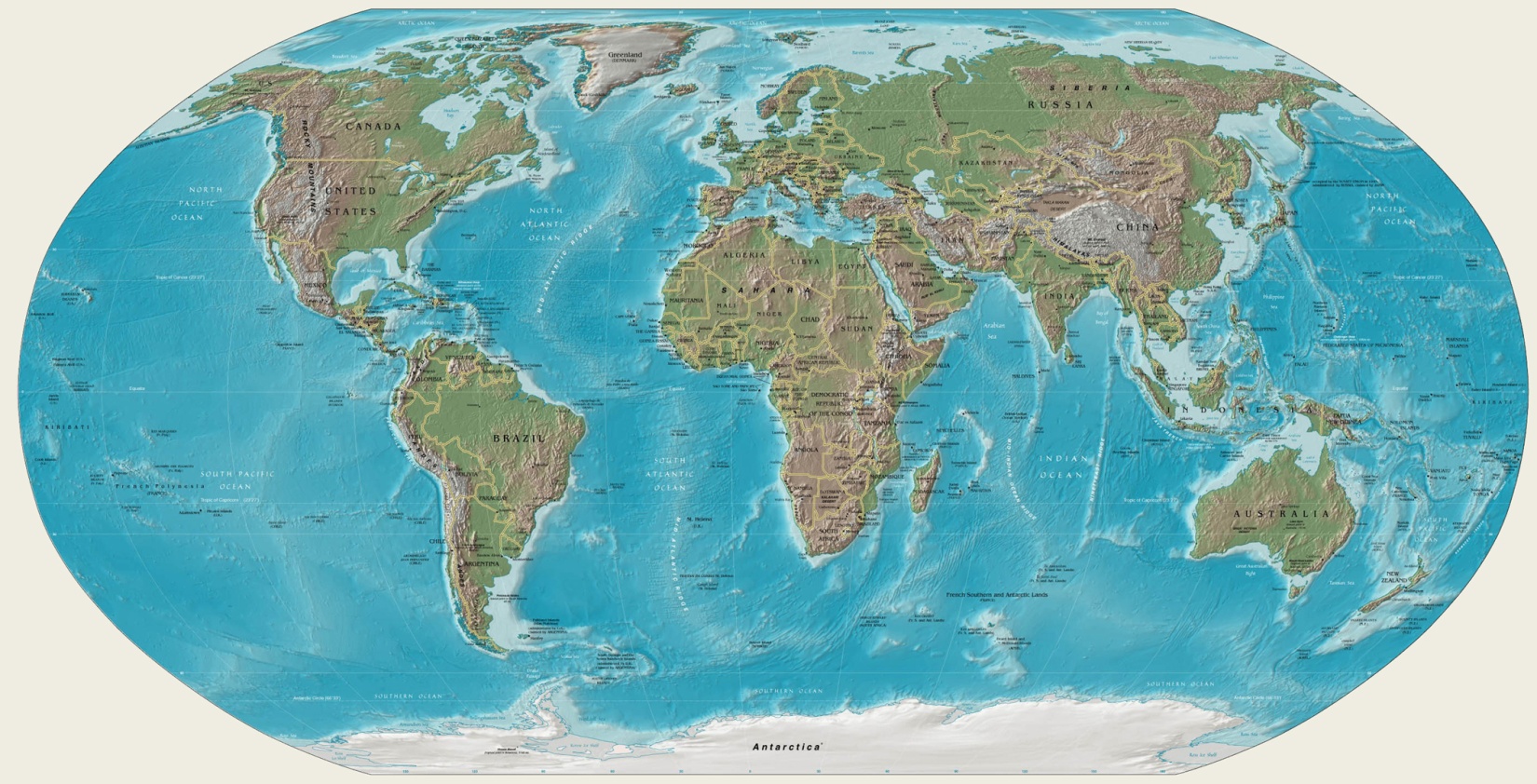 Proyecto de Implementación de Sistema de Trazabilidad para exportadoras Ecuatorianas
Encuesta
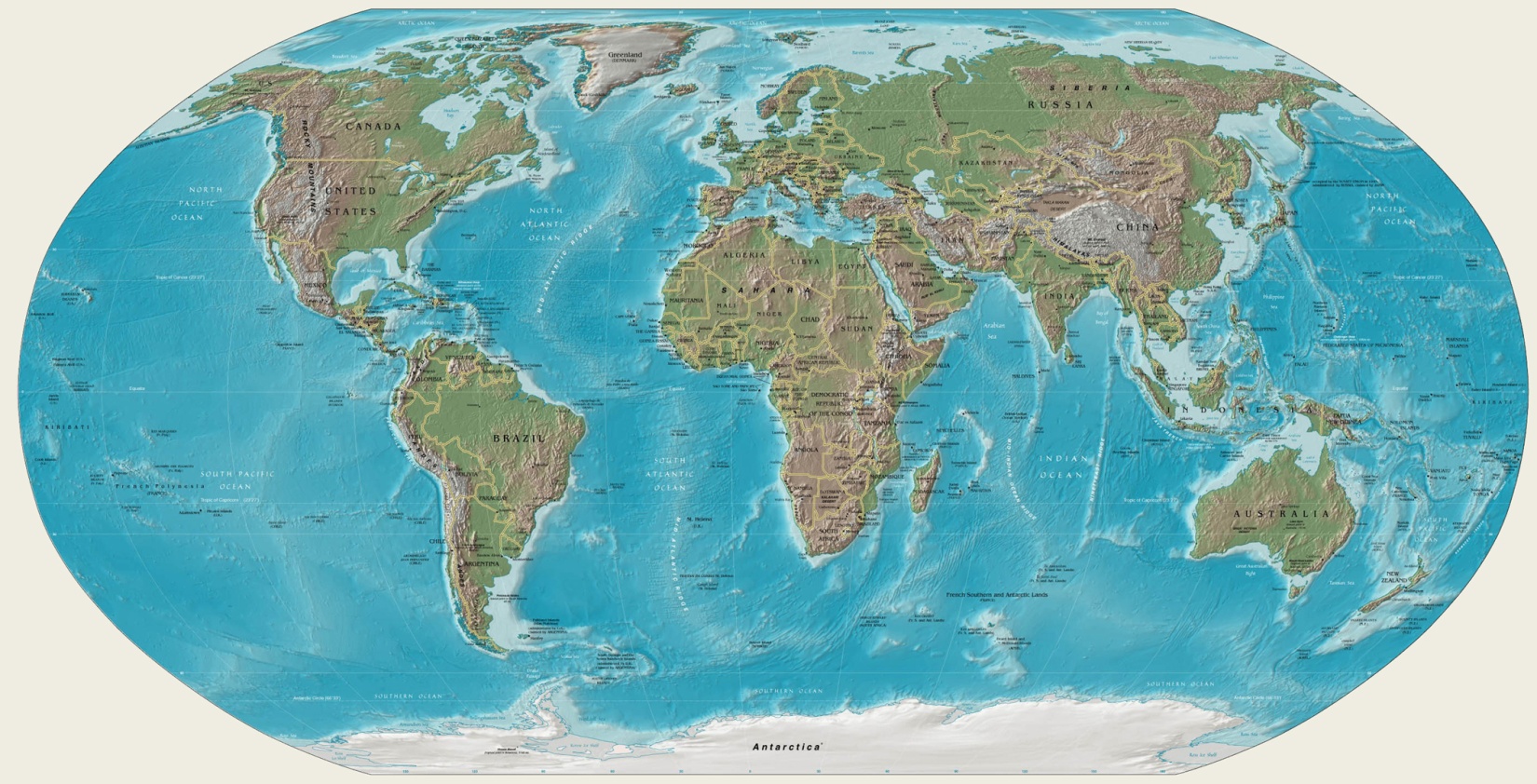 Proyecto de Implementación de Sistema de Trazabilidad para exportadoras Ecuatorianas
Encuesta
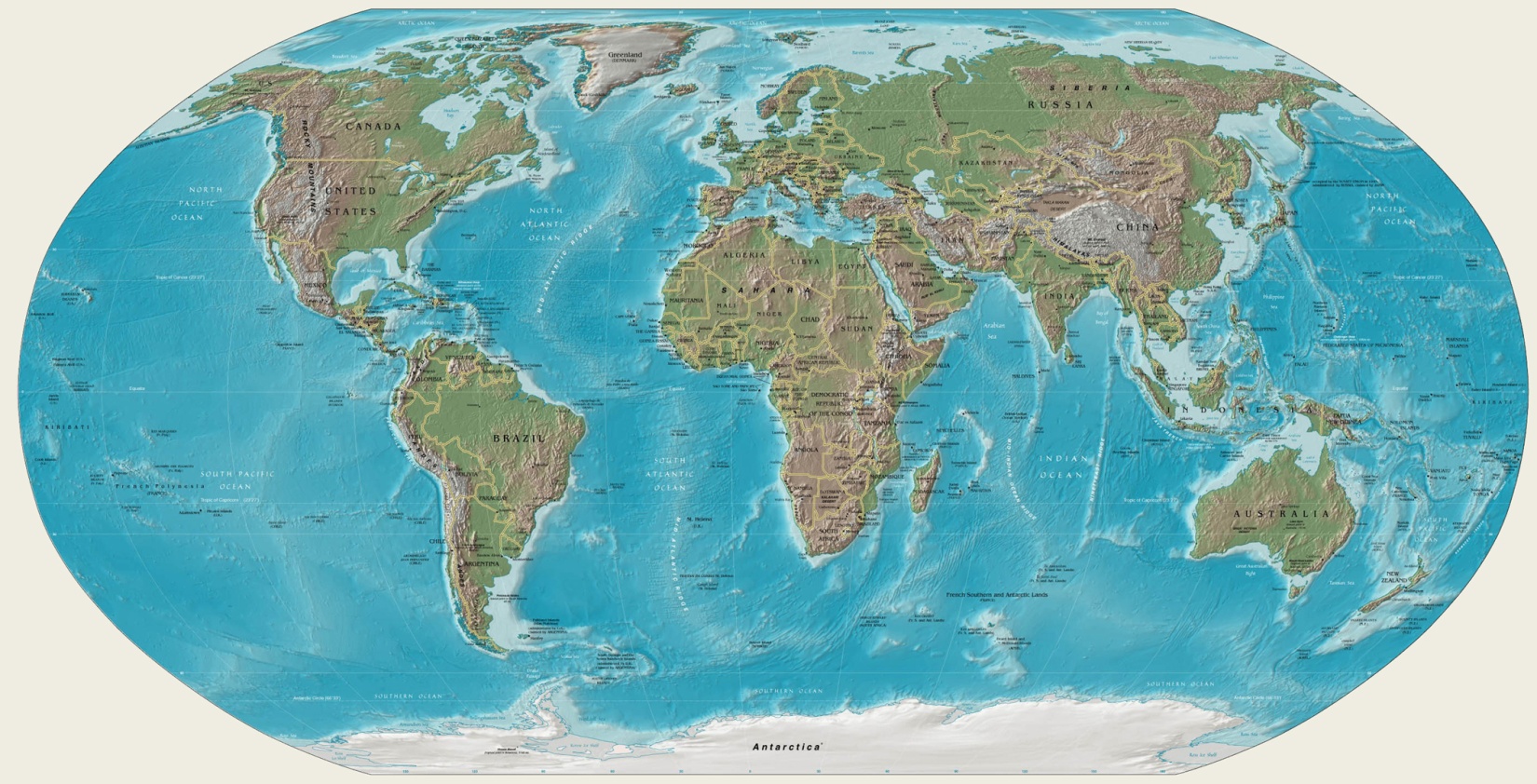 Proyecto de Implementación de Sistema de Trazabilidad para exportadoras Ecuatorianas
Encuesta
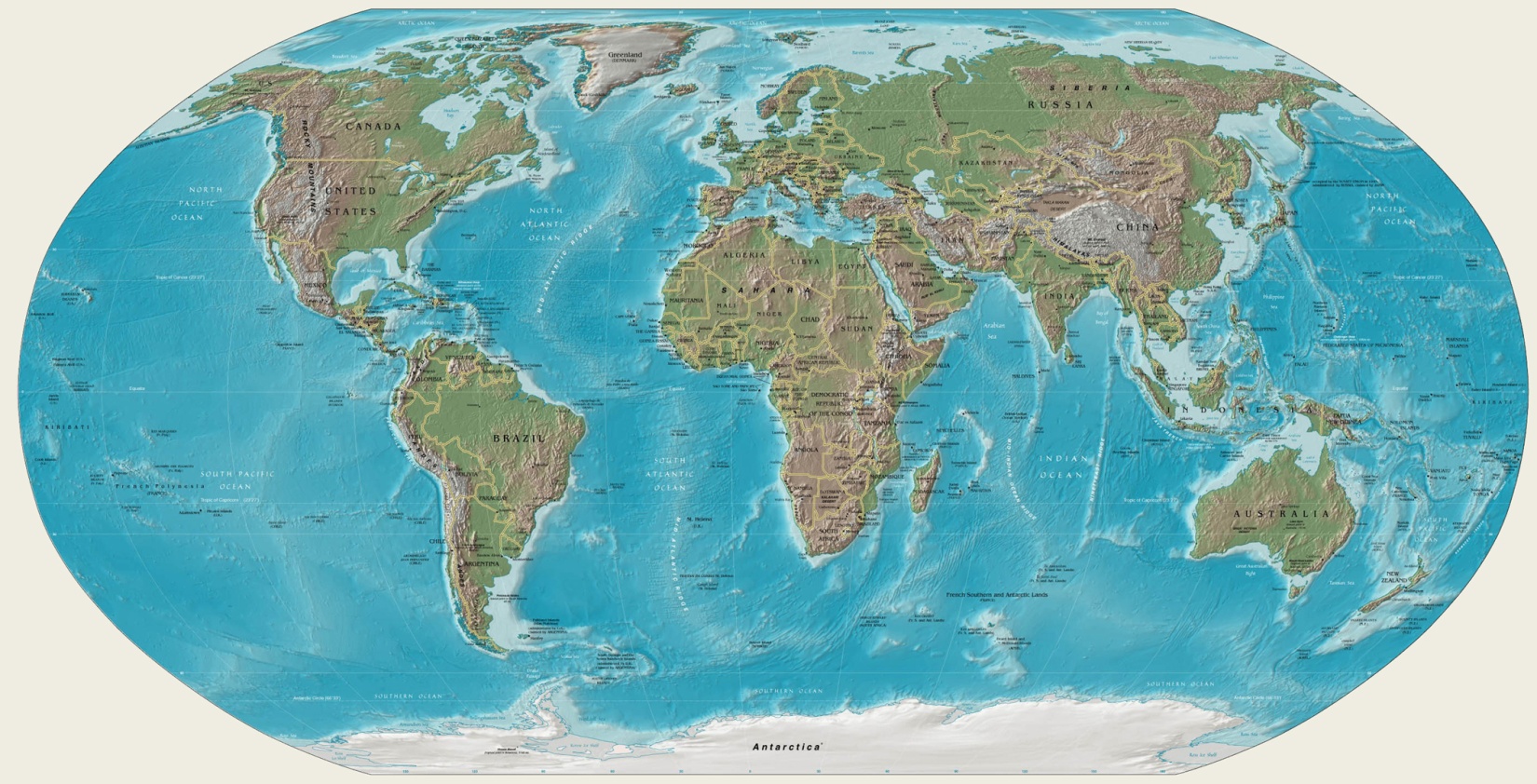 Proyecto de Implementación de Sistema de Trazabilidad para exportadoras Ecuatorianas
Encuesta
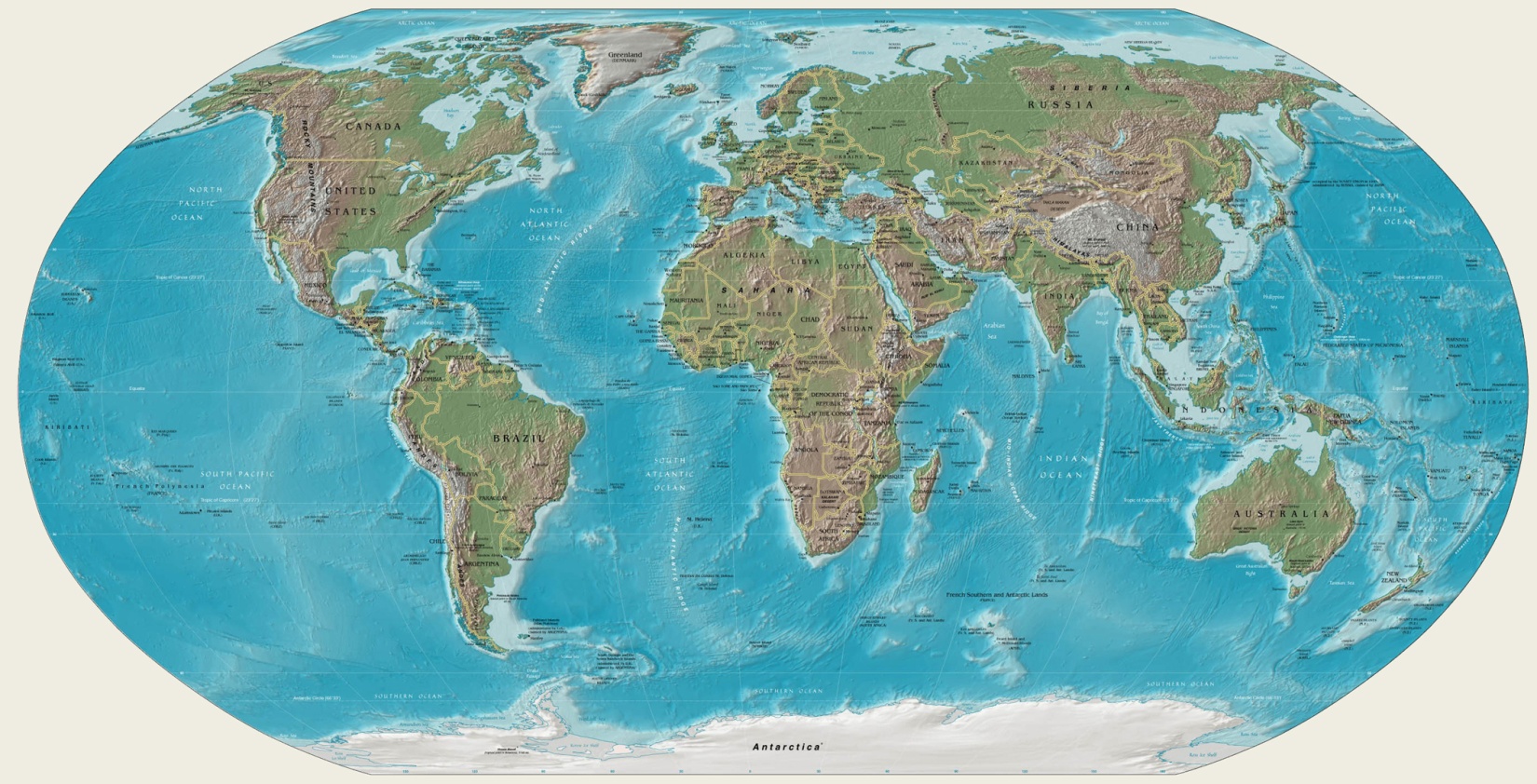 Proyecto de Implementación de Sistema de Trazabilidad para exportadoras Ecuatorianas
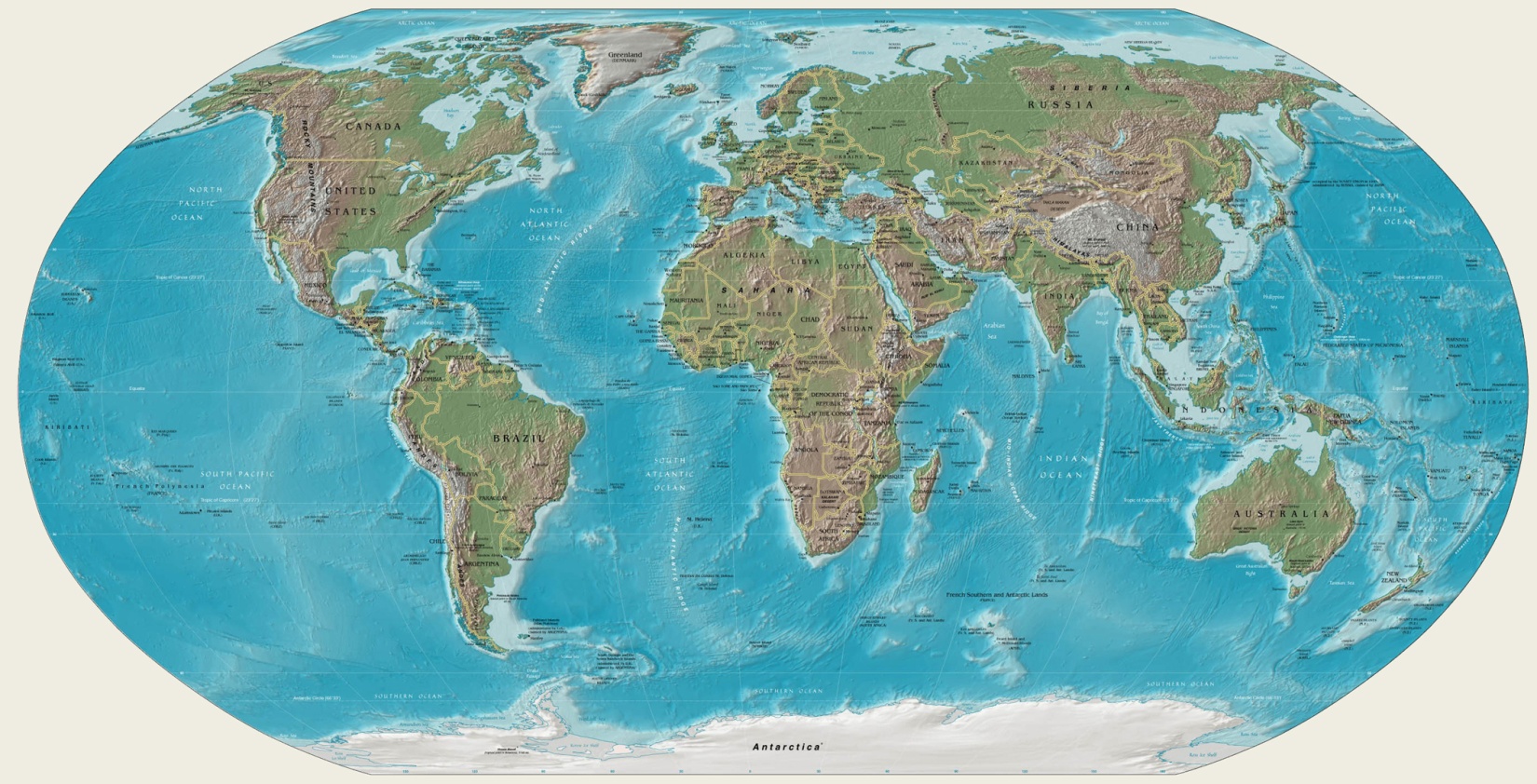 Operación del proyecto
Proyecto de Implementación de Sistema de Trazabilidad para exportadoras Ecuatorianas
Operación del proyecto
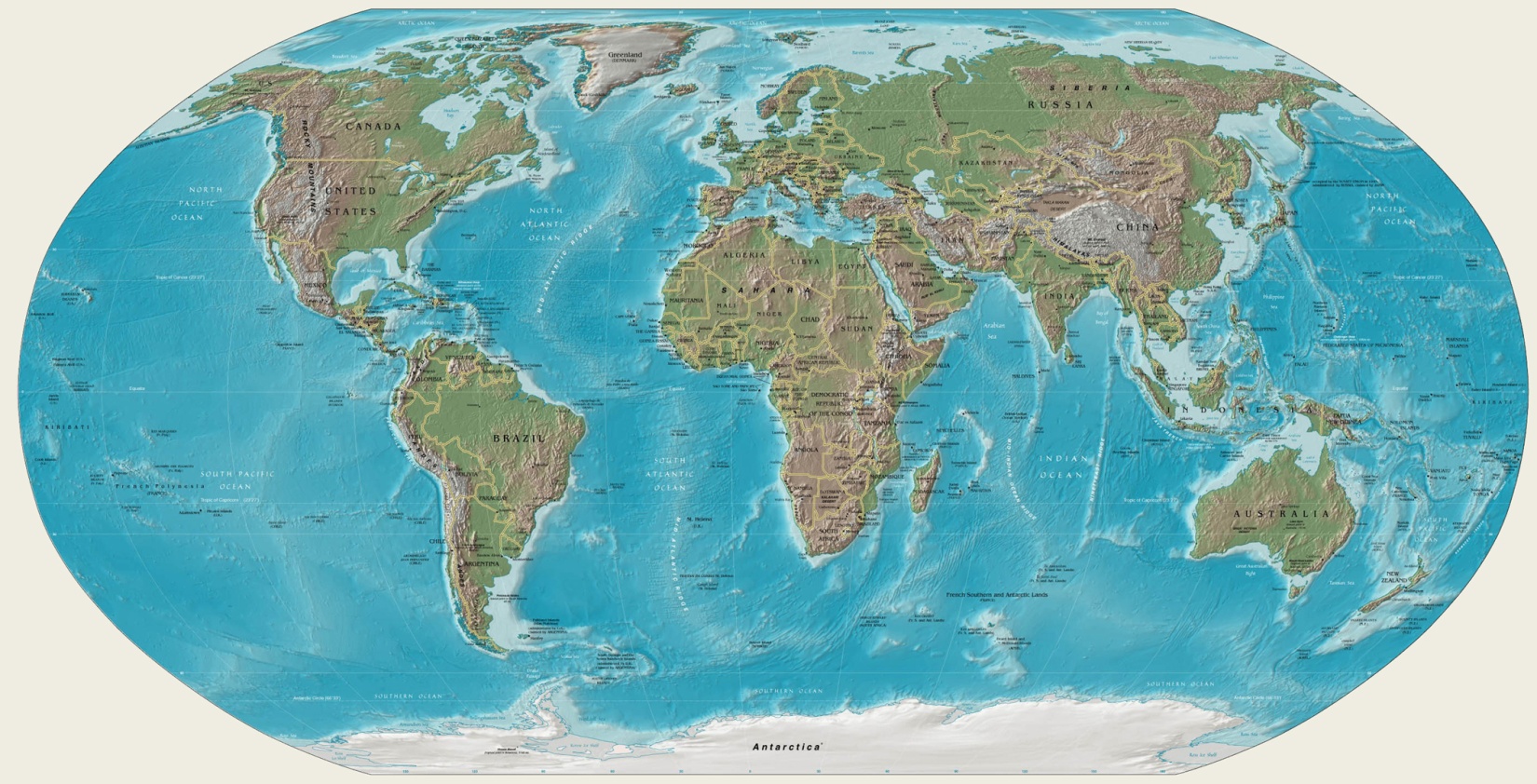 Implementar una estructura tecnológica que incluya:

Sistema de trazabilidad (fase beta)
Servidor de BD
Equipos de captura y transmisión de datos
Equipos de registro de eventos (termógrafos electrónicos, pHmetros, refractómetros)
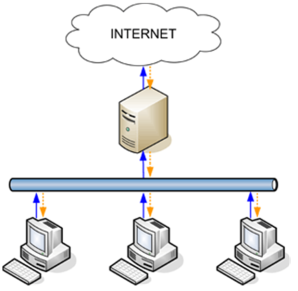 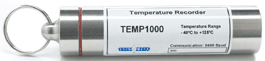 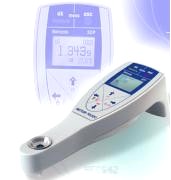 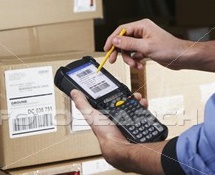 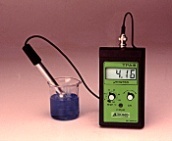 Proyecto de Implementación de Sistema de Trazabilidad para exportadoras Ecuatorianas
Resultados esperados
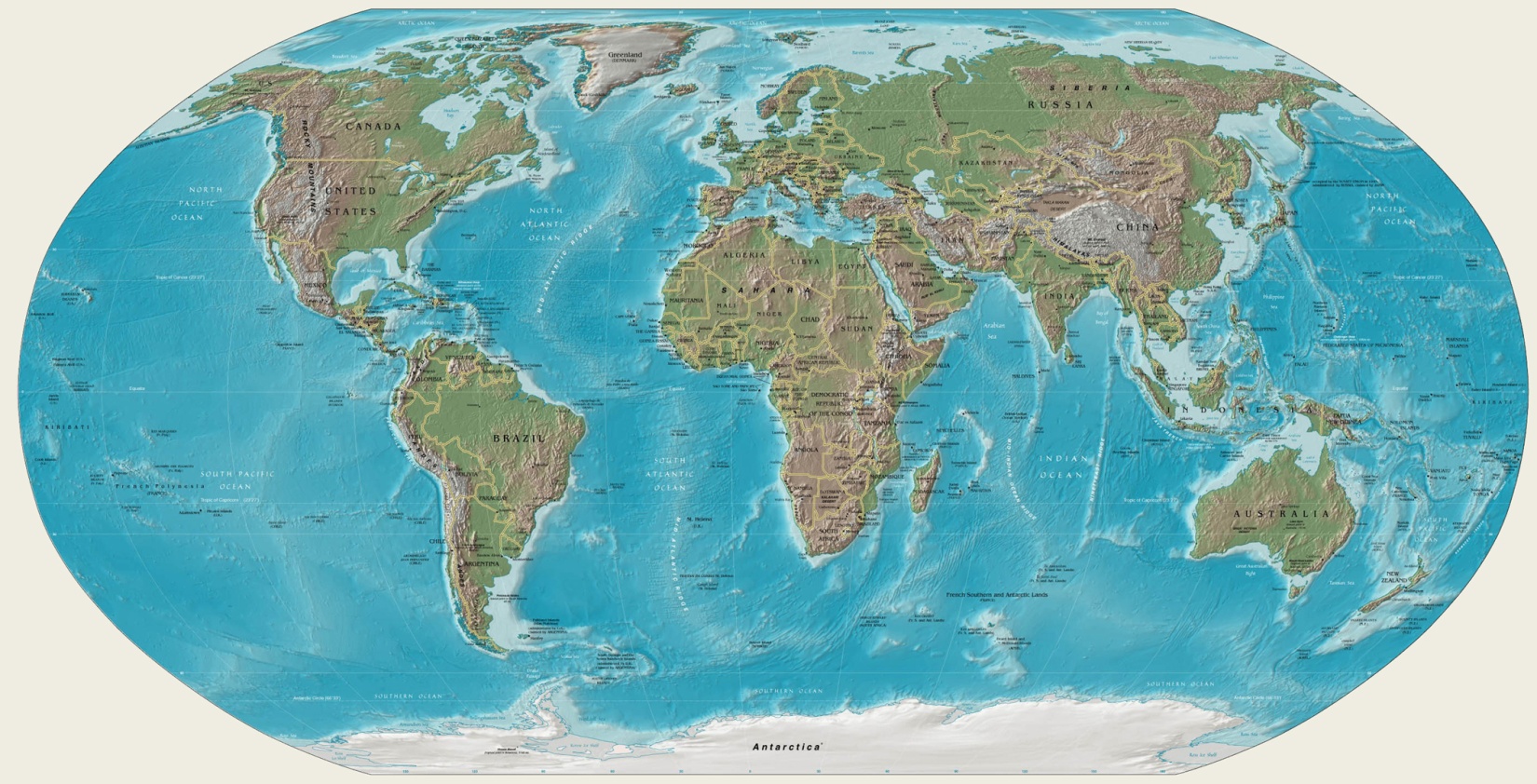 Registrar el estado del producto y confirmar su ubicación (ubicación es un servicio de las agencias navieras y aéreas).

Ahorrar dinero y tiempo:
Verificando presencialmente las inspecciones en puerto de embarque (para evitar daños en la carga)
Determinar daños de la carga en puerto destino y notificar anticipadamente al exportador
Participar en las inspecciones oficiales en el exterior a fin de asegurar objetividad en reclamos de clientes
Proyecto de Implementación de Sistema de Trazabilidad para exportadoras Ecuatorianas
Resultados esperados
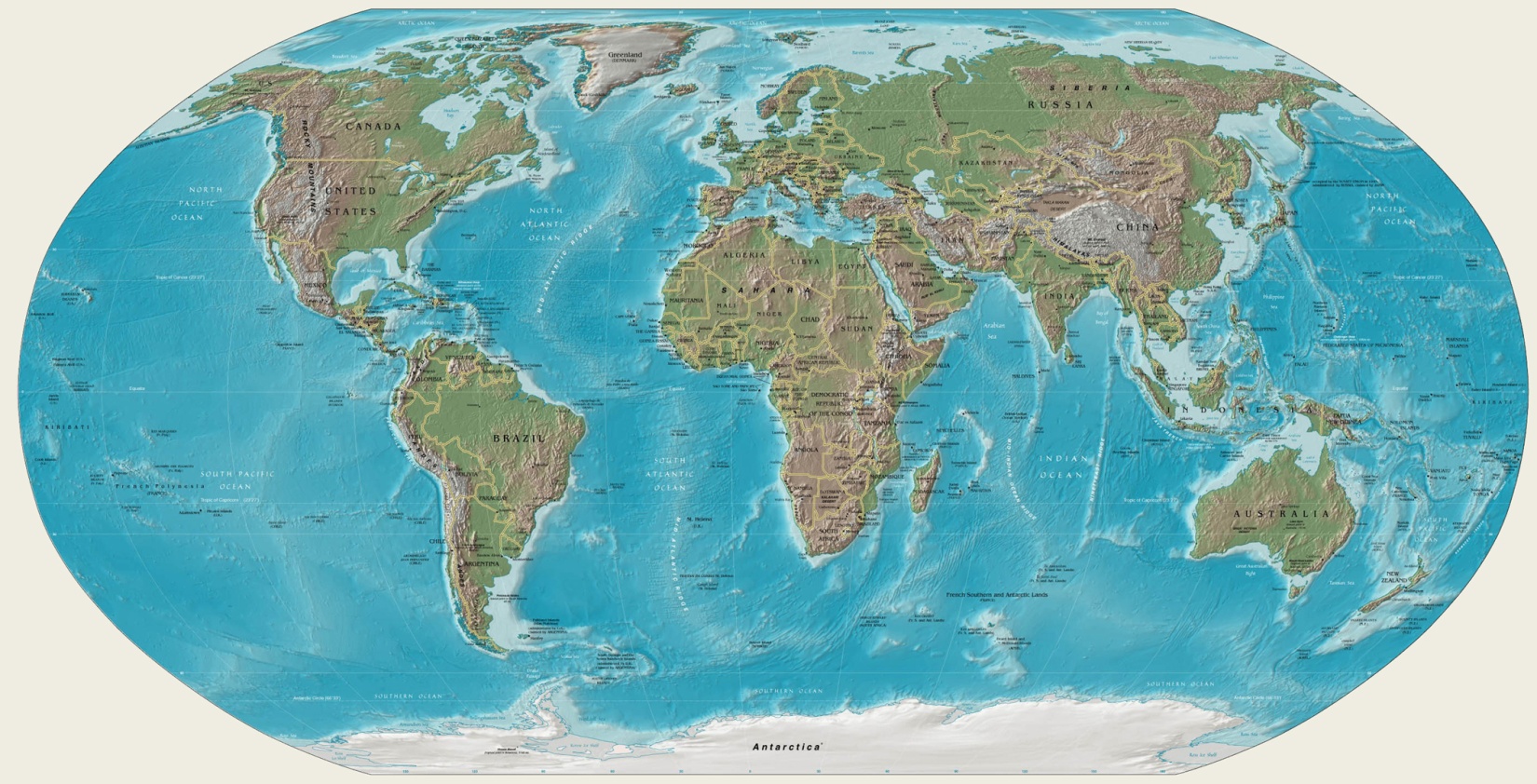 Abrir posibilidades de control de calidad para importadores ecuatorianos de productos frescos y/o alimenticios en general

Facilitar a futuro las exportaciones CFR, CIF, CIP, CPT, para aprovechar costos vinculados al transporte internacional

Generar pronósticos de mercado de los productos exportados para que productores de insumos, ajusten sus proyecciones

Asegurar el origen de los productos y sus componentes (tecnología adicional)
Proyecto de Implementación de Sistema de Trazabilidad para exportadoras Ecuatorianas
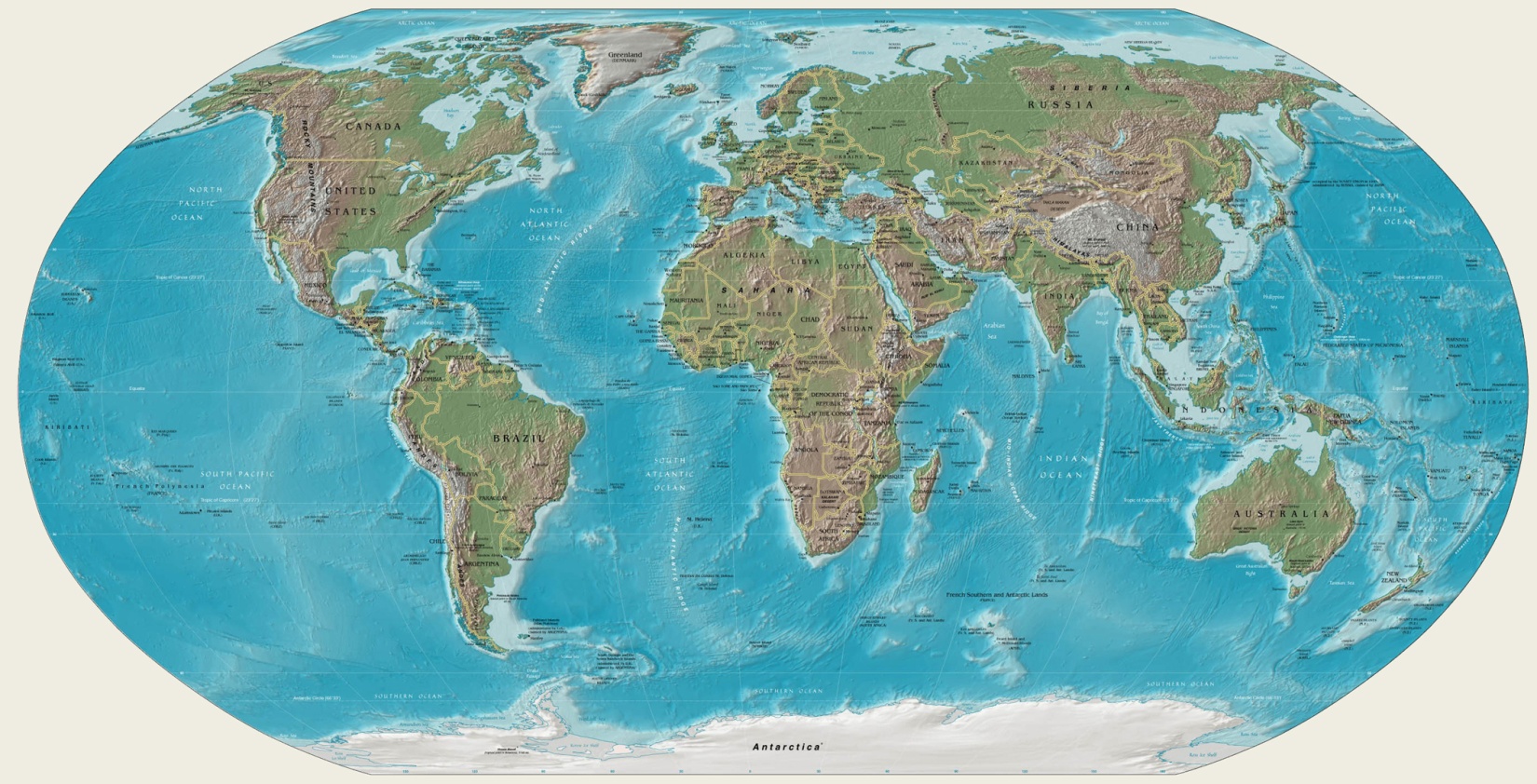 Producto
Proyecto de Implementación de Sistema de Trazabilidad para exportadoras Ecuatorianas
GLOBAL-TRACK
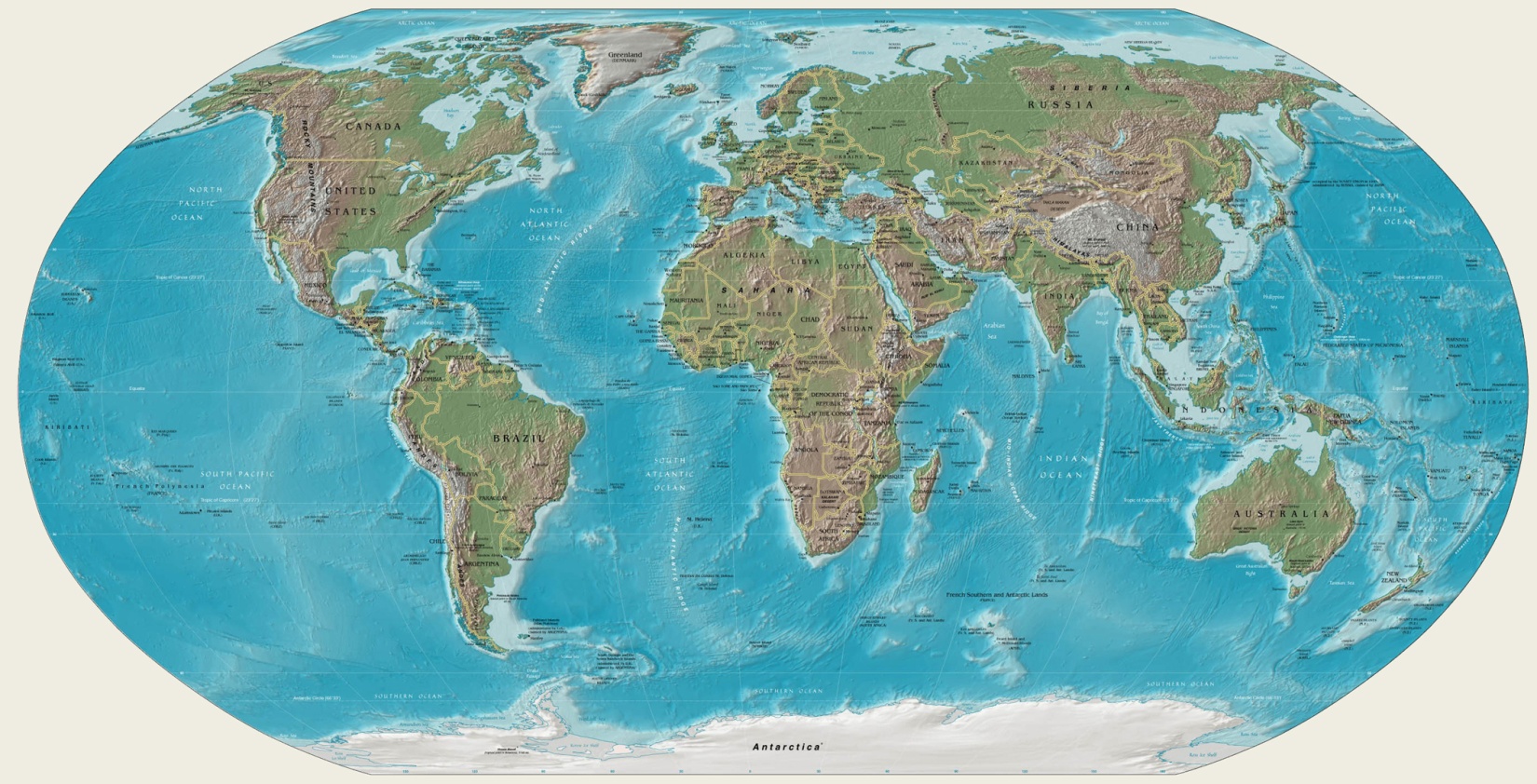 Software que proporciona una solución automatizada para que las empresas puedan hacer seguimiento de su producto en todas las etapas del proyecto

Esta diseñado para que pueda operar tanto en Intranet como en Internet

Desarrollado con herramientas Microsoft
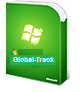 Proyecto de Implementación de Sistema de Trazabilidad para exportadoras Ecuatorianas
Características de
 Global-Track
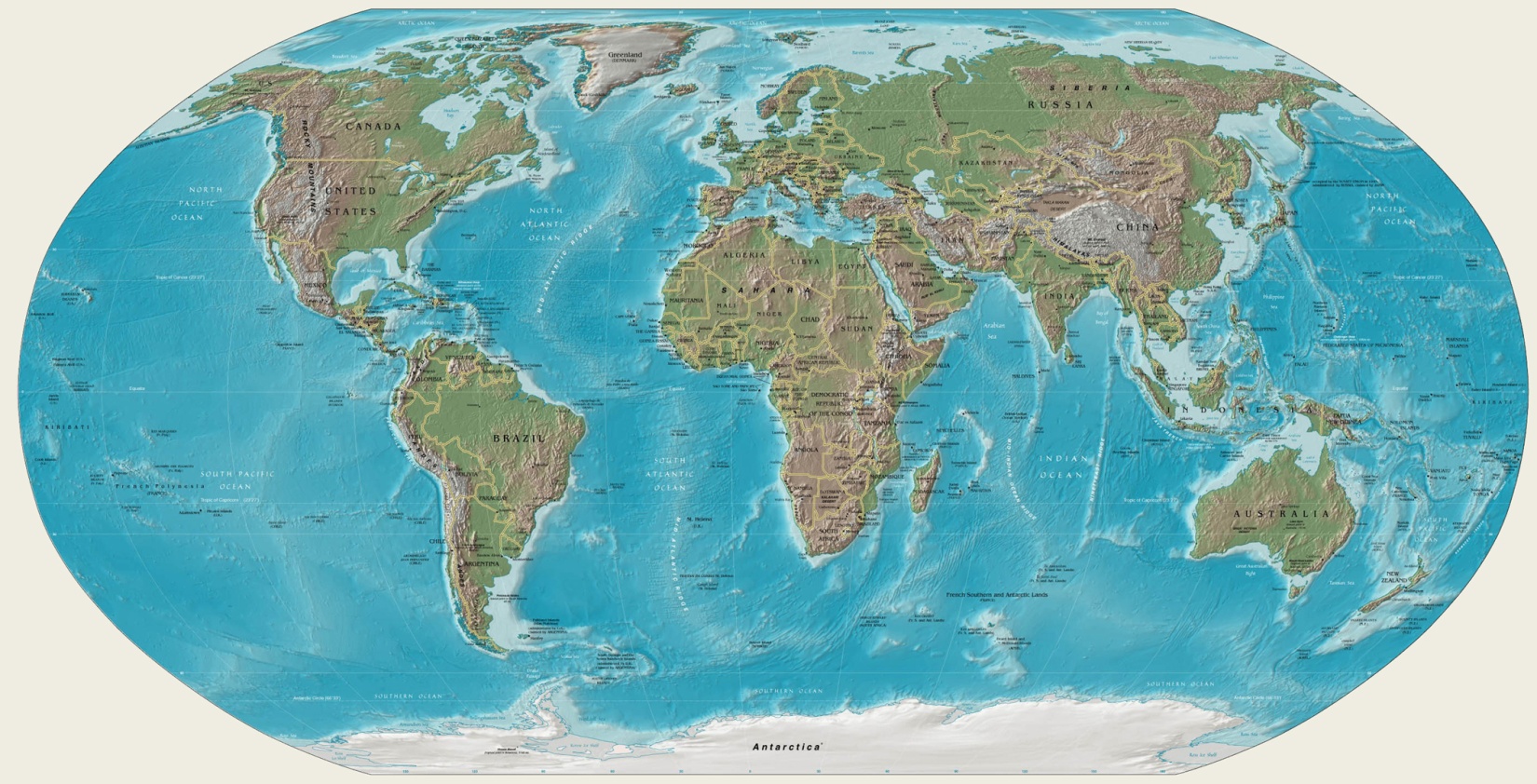 Generar información en línea de arribos de carga:
Estadística (frecuencia, cantidades)
Mercados destino, volúmenes de carga, tipo de productos exportados
Reportes de problemas por transportador
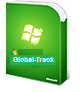 Proyecto de Implementación de Sistema de Trazabilidad para exportadoras Ecuatorianas
Pantalla Principal
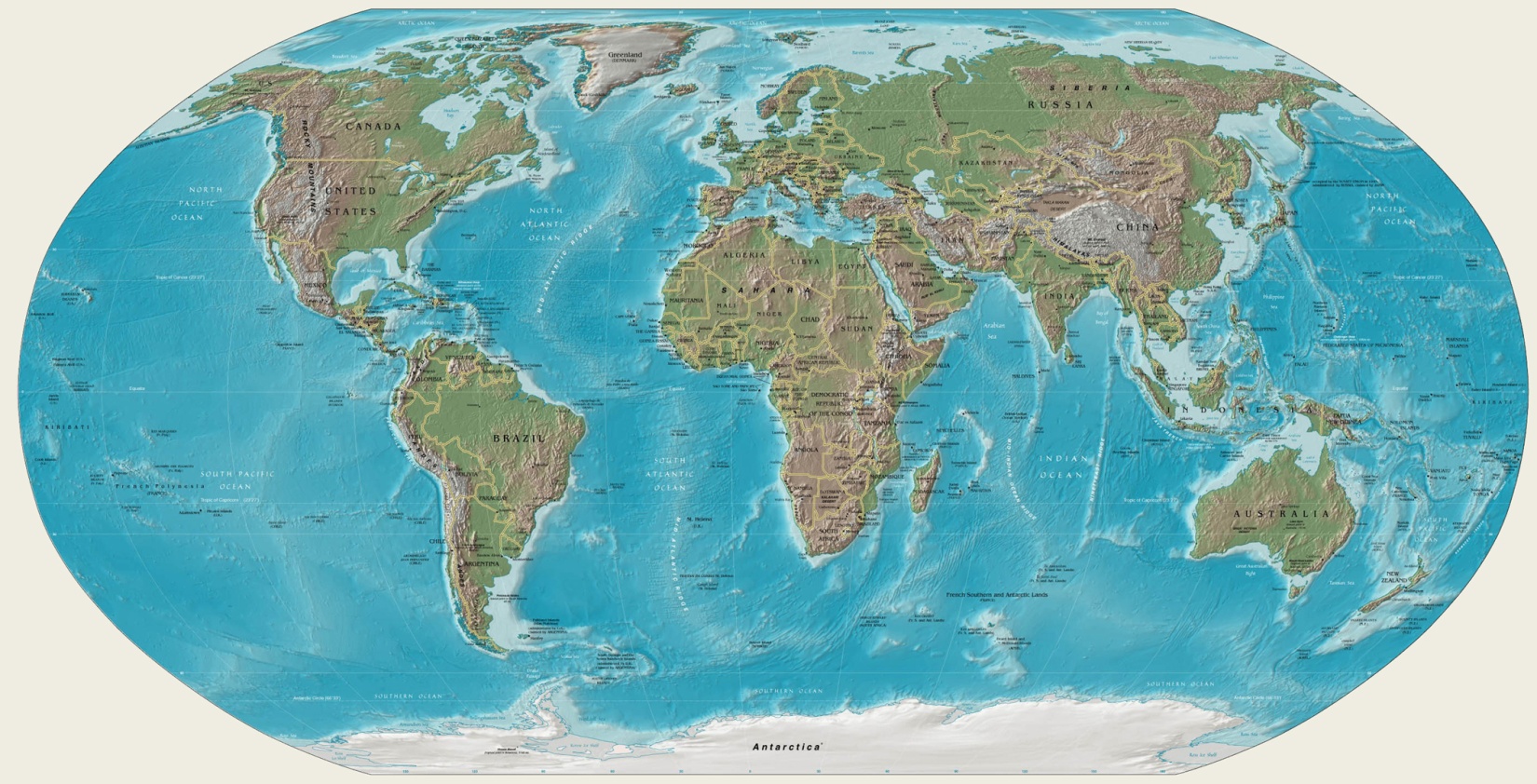 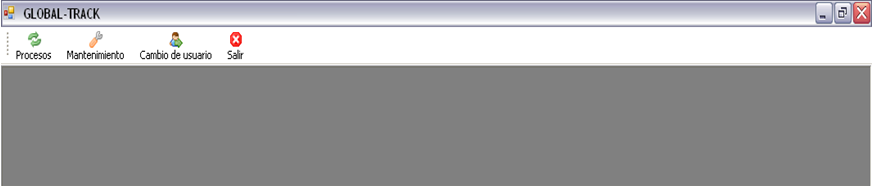 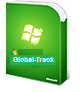 Proyecto de Implementación de Sistema de Trazabilidad para exportadoras Ecuatorianas
Creación de Argumentos
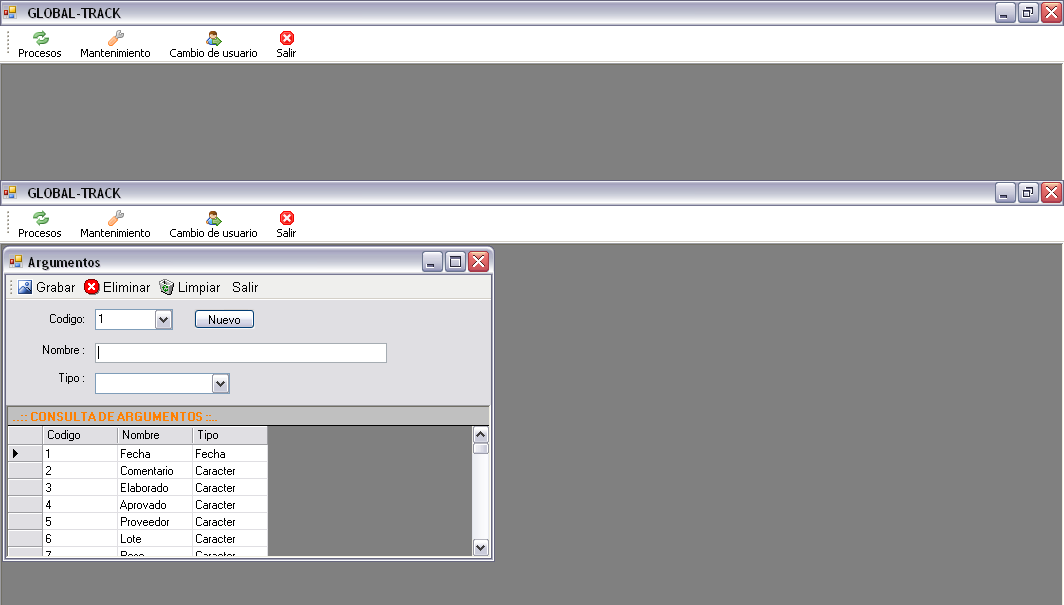 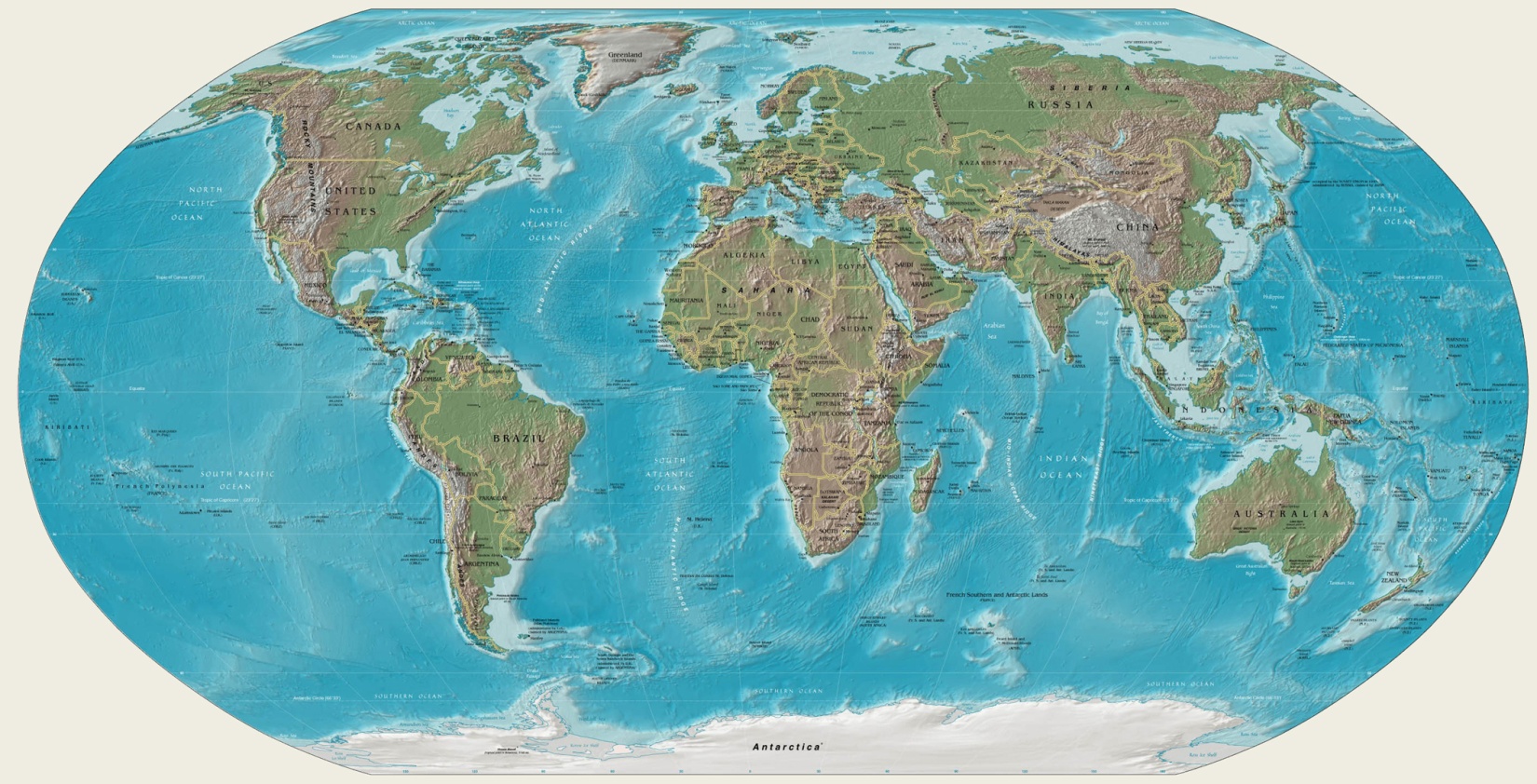 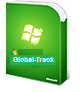 Proyecto de Implementación de Sistema de Trazabilidad para exportadoras Ecuatorianas
Ingreso de Información
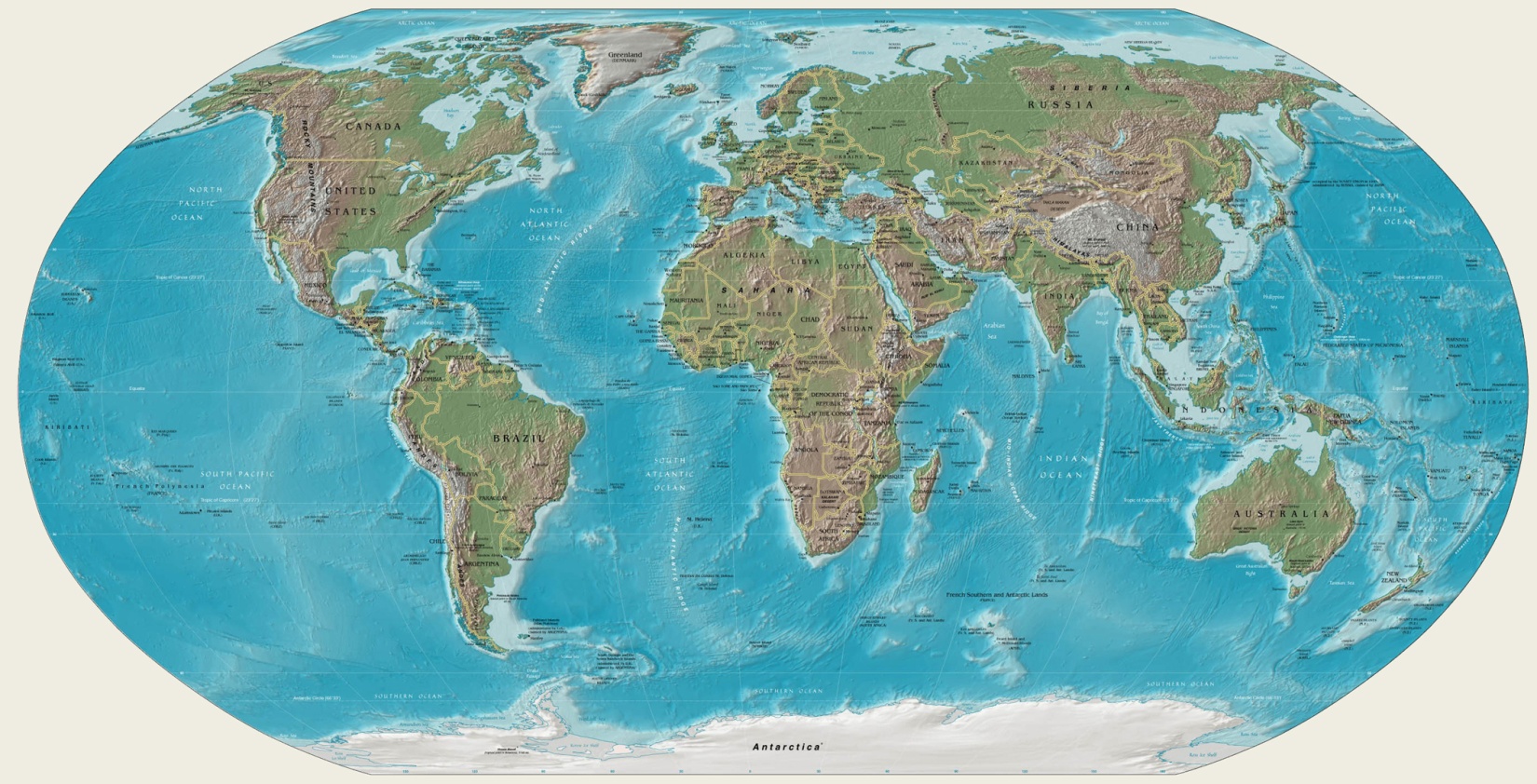 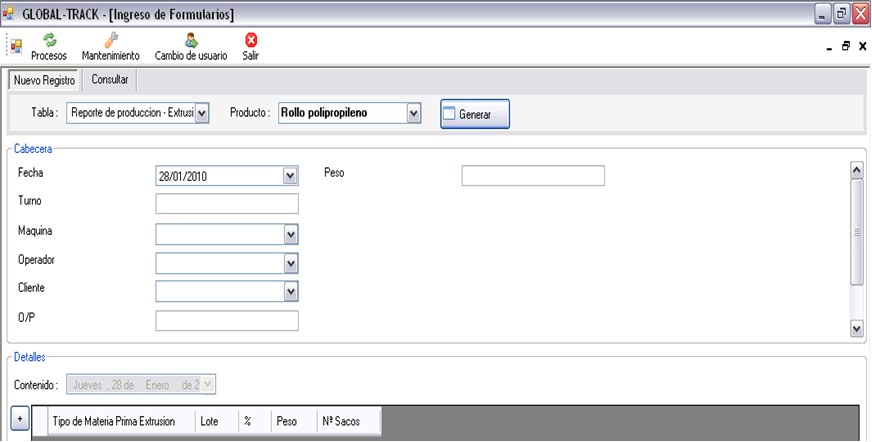 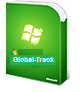 Proyecto de Implementación de Sistema de Trazabilidad para exportadoras Ecuatorianas
Consulta de Información
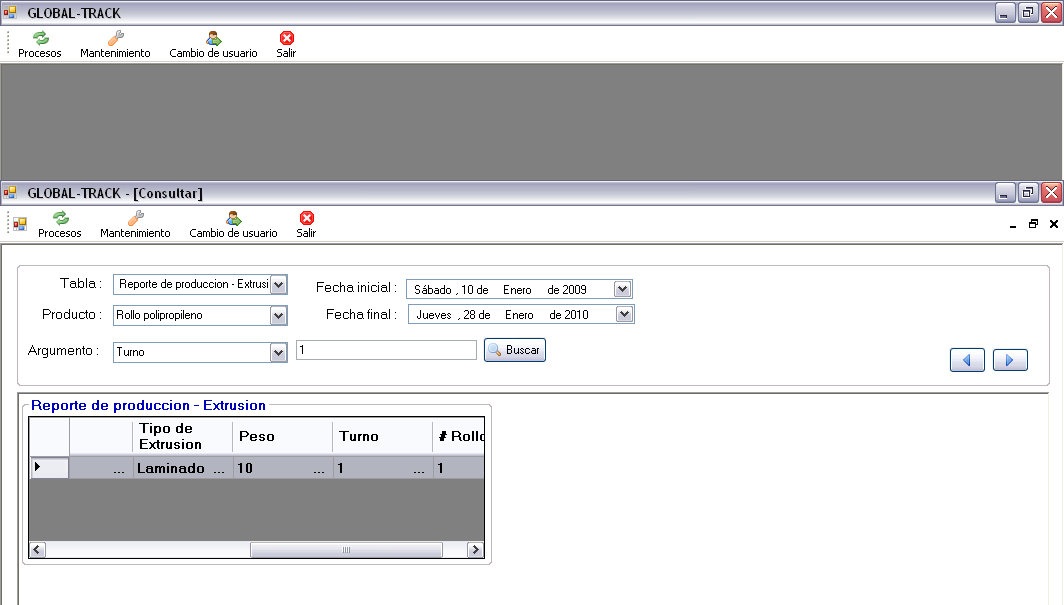 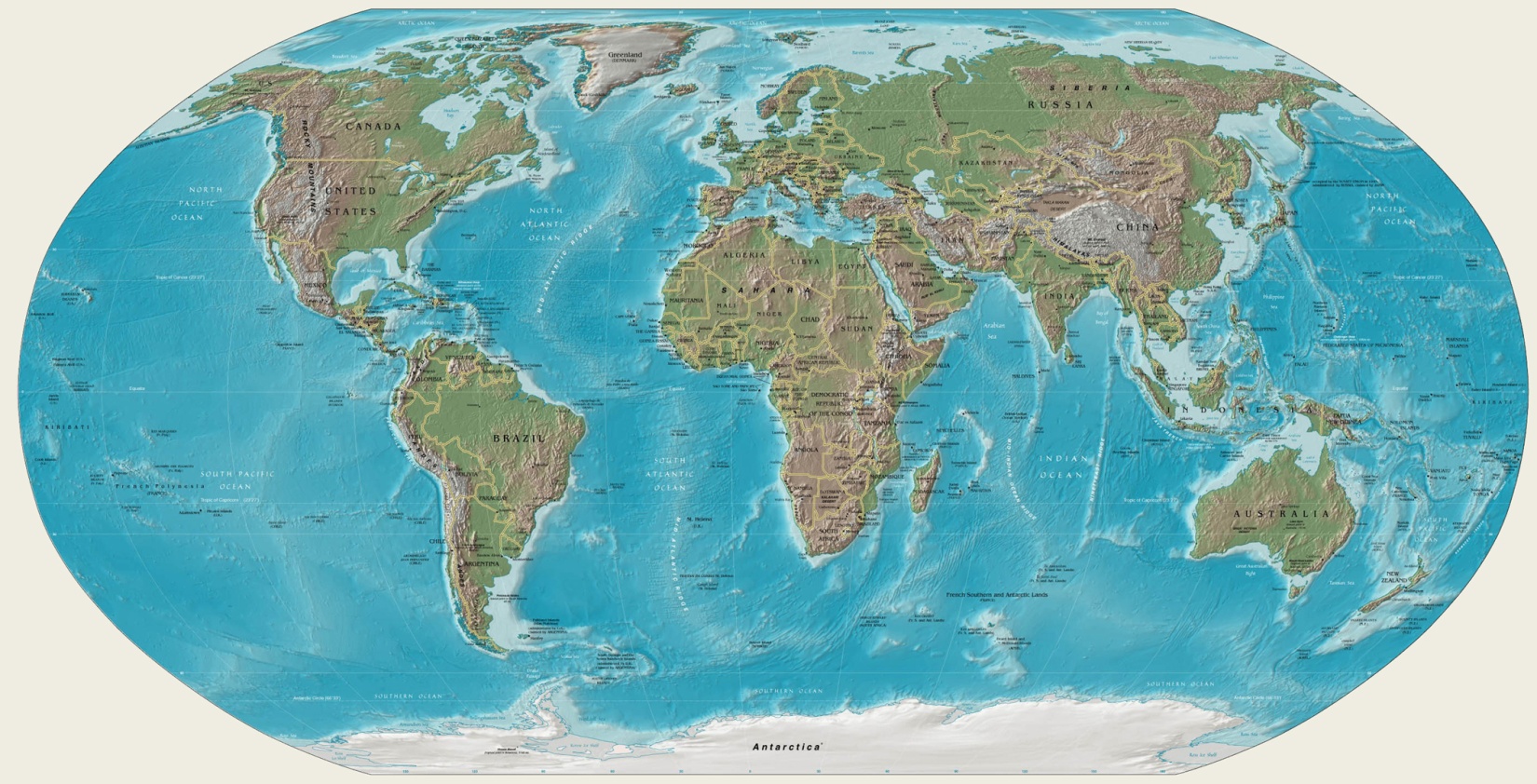 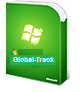 Proyecto de Implementación de Sistema de Trazabilidad para exportadoras Ecuatorianas
Seguridad
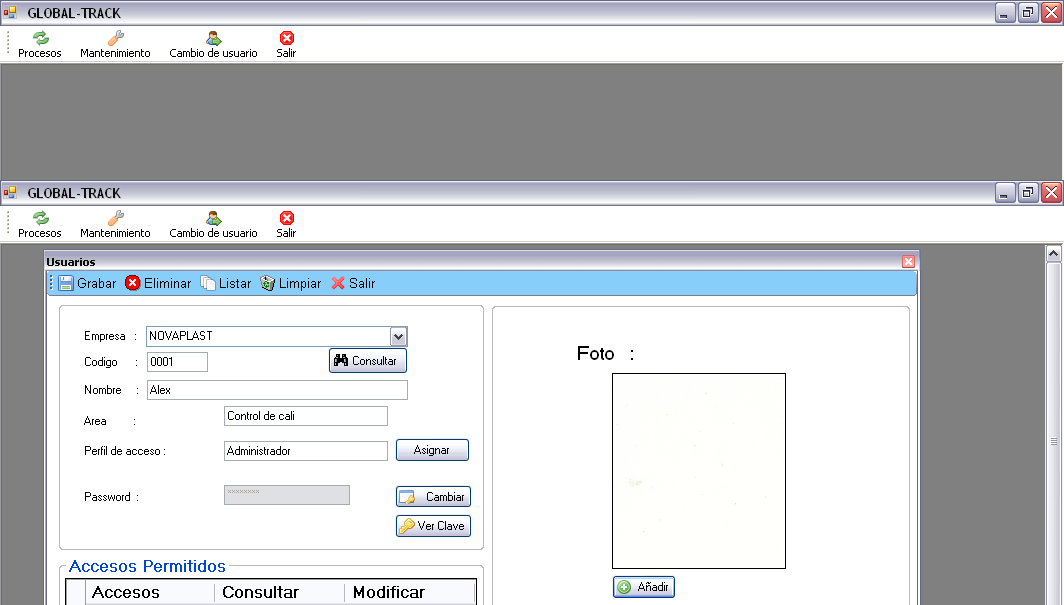 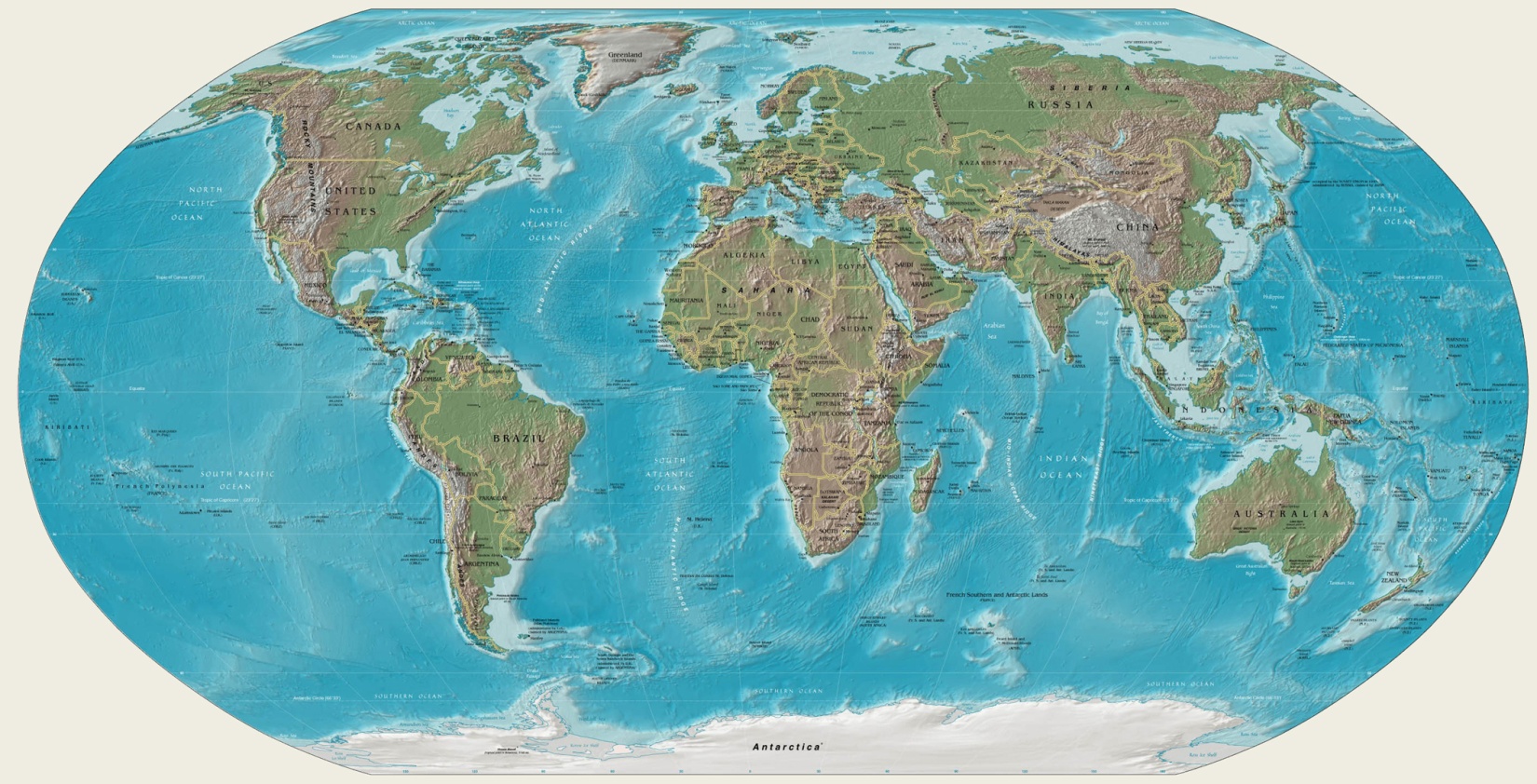 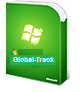 Proyecto de Implementación de Sistema de Trazabilidad para exportadoras Ecuatorianas
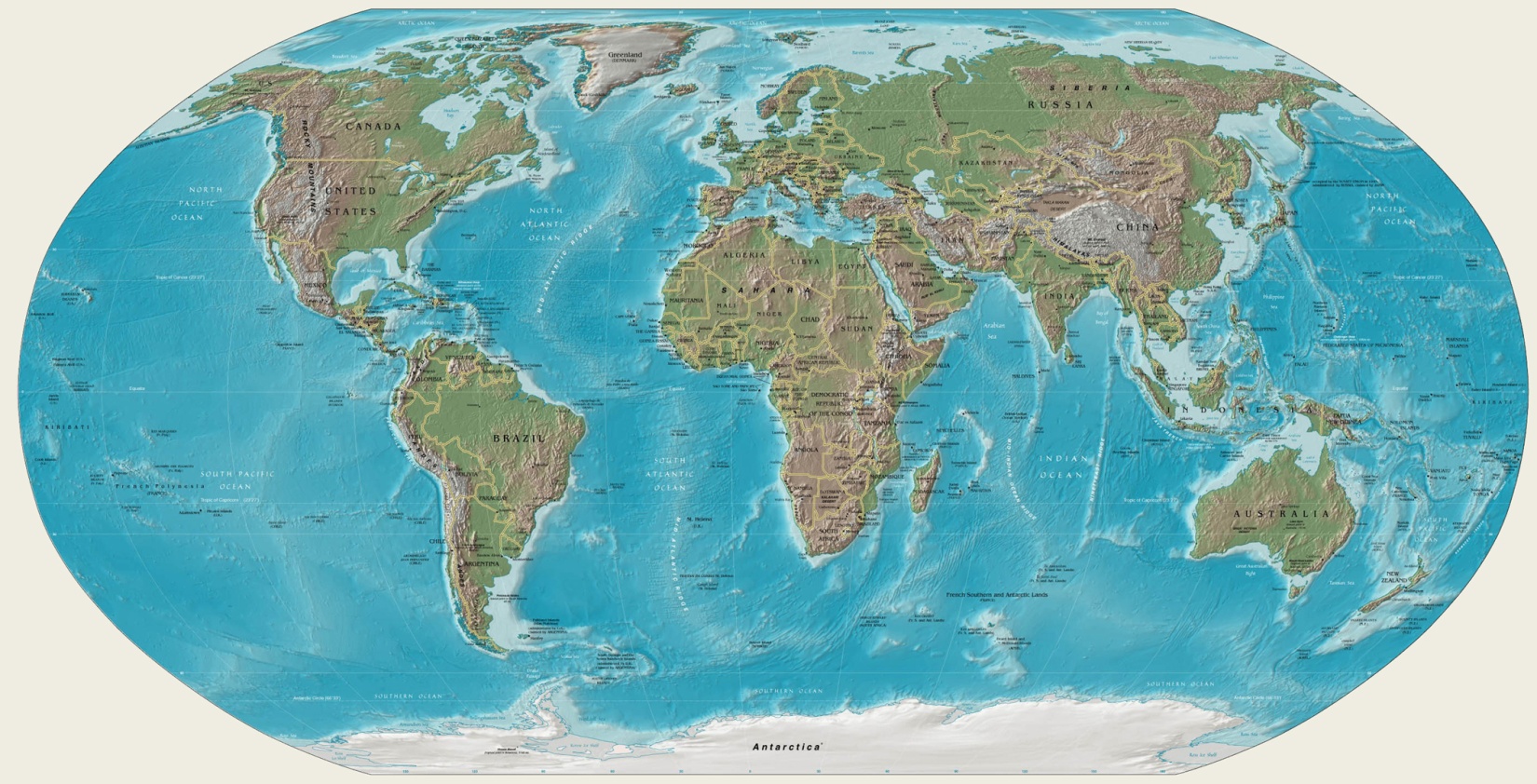 Proyección de ingresos
Proyecto de Implementación de Sistema de Trazabilidad para exportadoras Ecuatorianas
Proyección de ingresos
(proyecto consolidado a futuro)
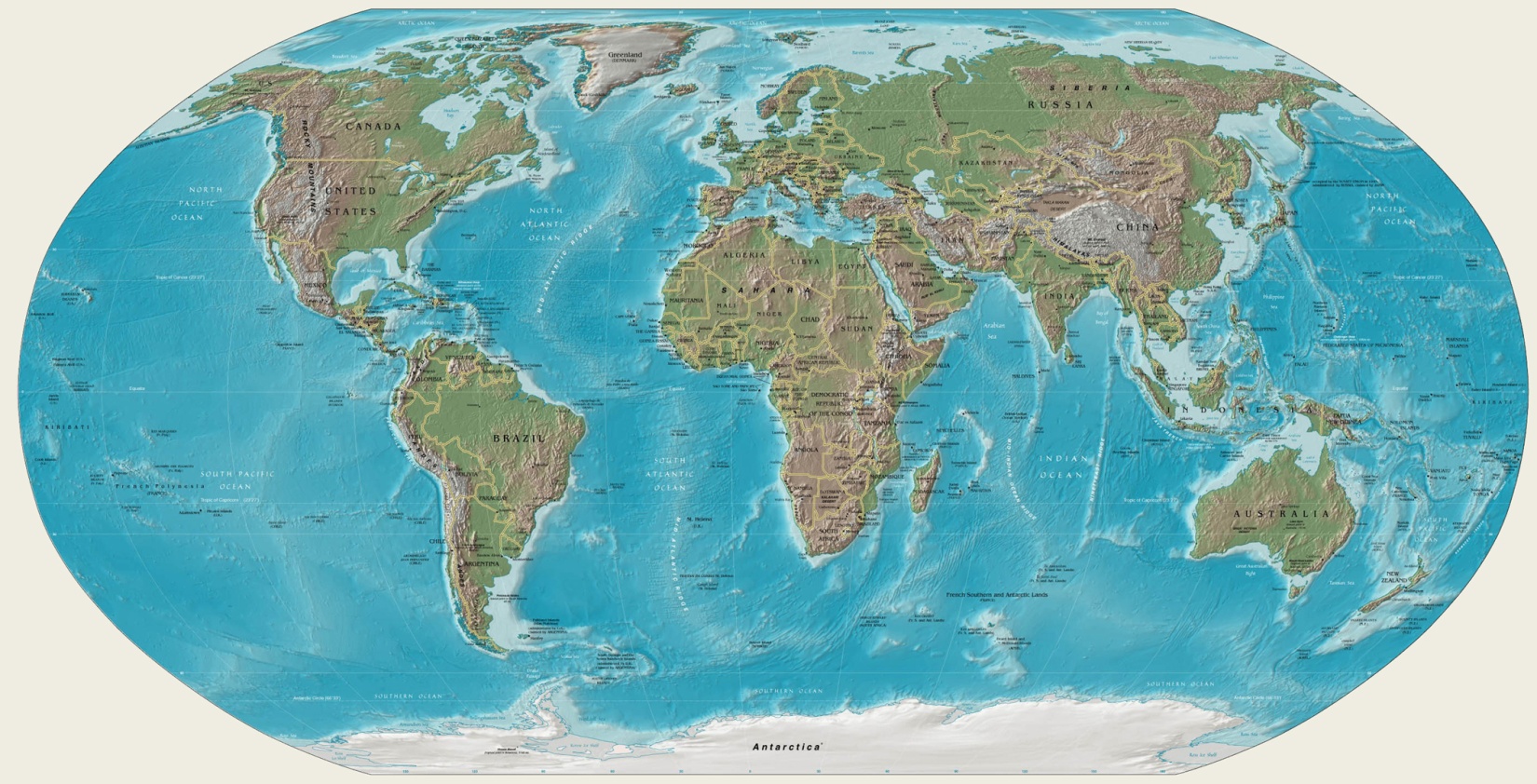 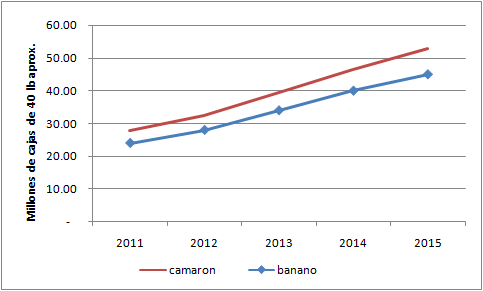 Al menos el 10% de la exportación total de banano y camarón
Crecer en 2% cada año aproximadamente para el banano 
Crecer el 1% cada año aproximadamente para el camarón
Proyecto de Implementación de Sistema de Trazabilidad para exportadoras Ecuatorianas
Proyección de ingresos
(proyecto consolidado a futuro)
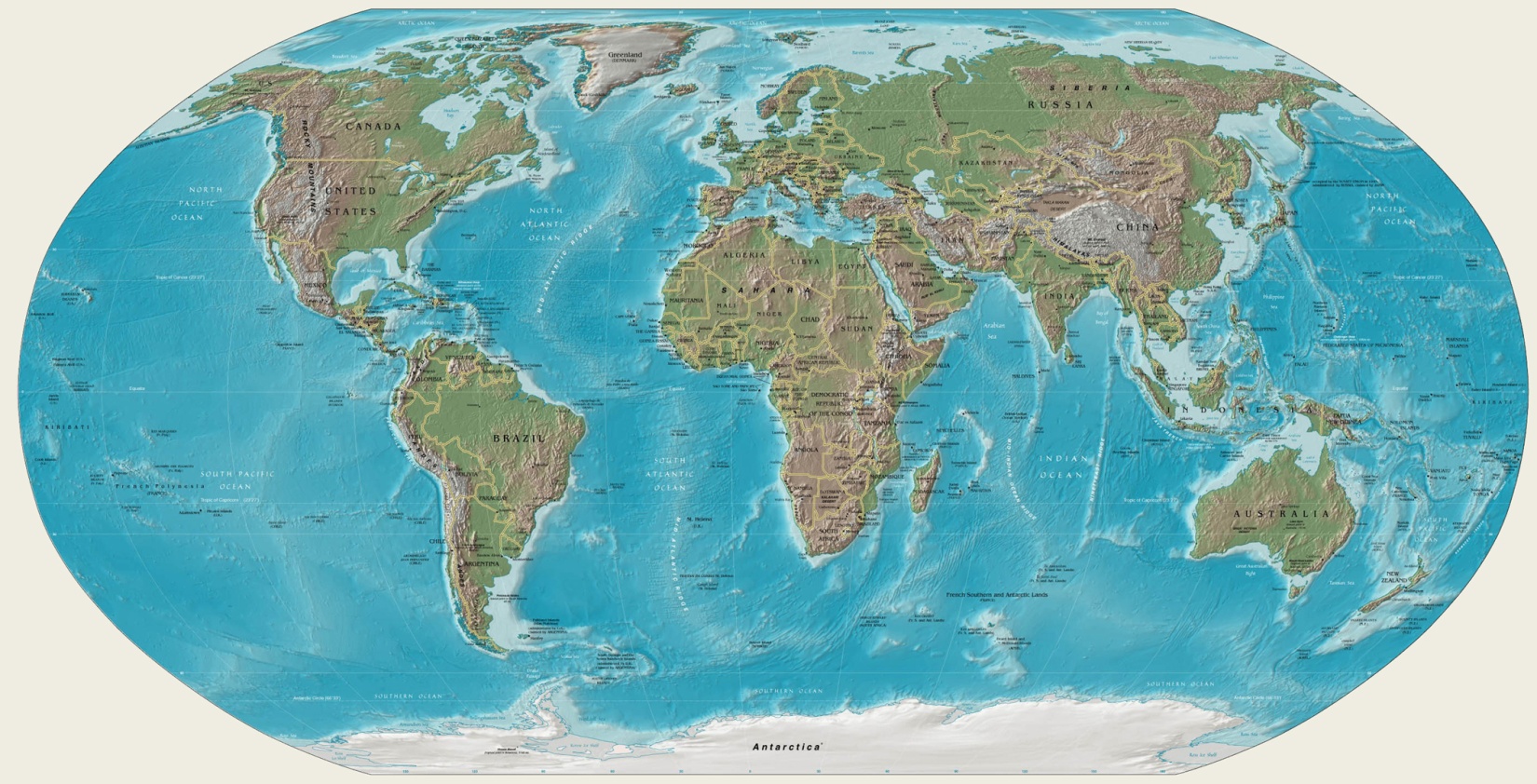 Fuente: Banco Central del Ecuador
Banano se considera desde 400.000 TM y no el total exportado
El costo de uso del sistema, compensaría los actuales gastos de los exportadores por economías de escala
Proyecto de Implementación de Sistema de Trazabilidad para exportadoras Ecuatorianas
¿Cuáles son los costos del proyecto?
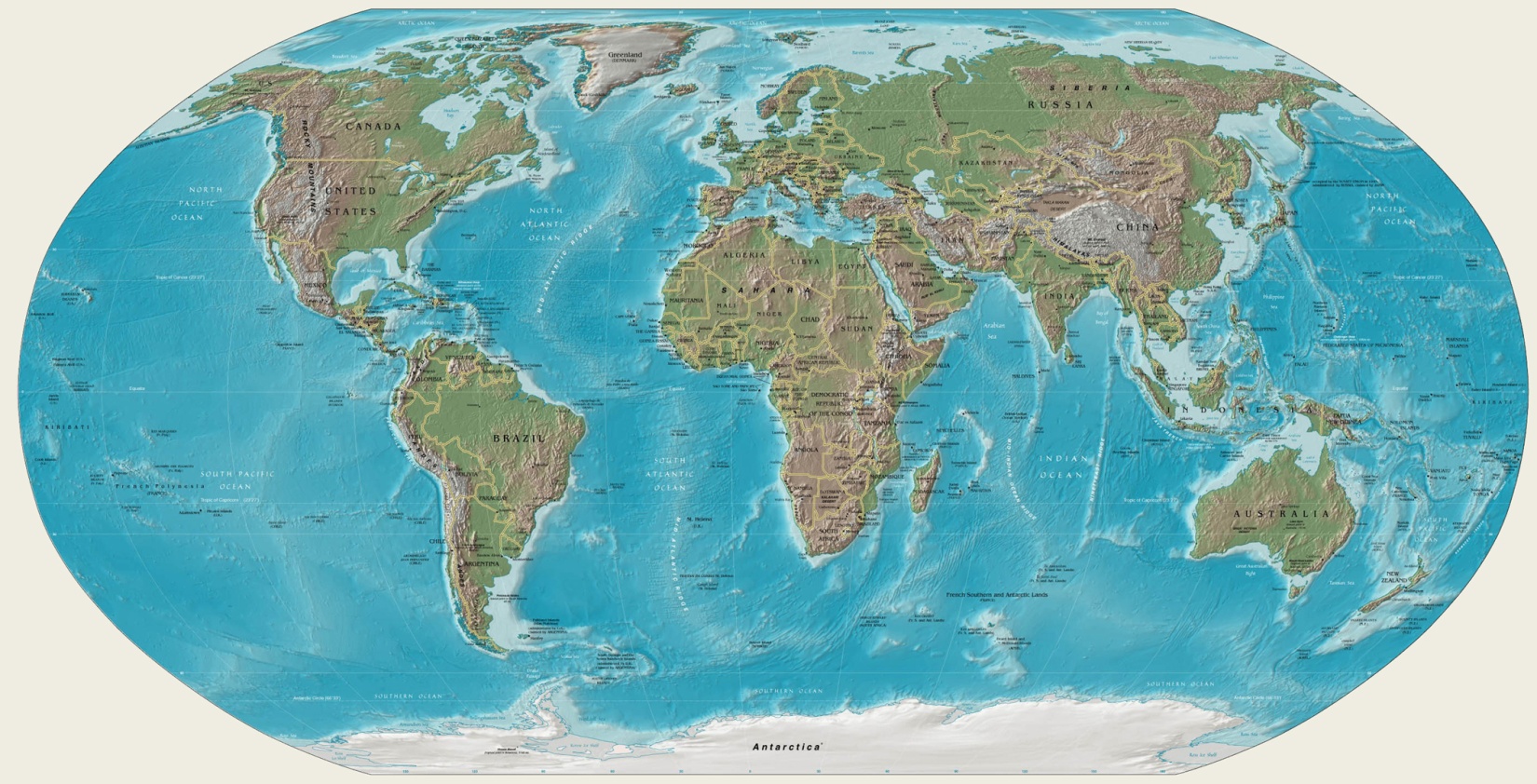 Para el cliente:
US$0.0033 a 0.0027 por caja exportada

Para el operador del sistema (estimados, no incluyes costos pre-operativos ni aumento en capital de trabajo)
Inversión Inicial: 		U.S.$    35,700
Inversiones adicionales: 		U.S.$      9,500
Costos Operación (año 1): 	U.S. $ 110,859
Estimado ya que puede variar dependiendo de:
 Volumen operado  (más costoso al inicio)
 Presentación del producto (cajas, al granel, pallets, etc
 Expectativas de ingresos institucionales
Proyecto de Implementación de Sistema de Trazabilidad para exportadoras Ecuatorianas
Inversión Inicial
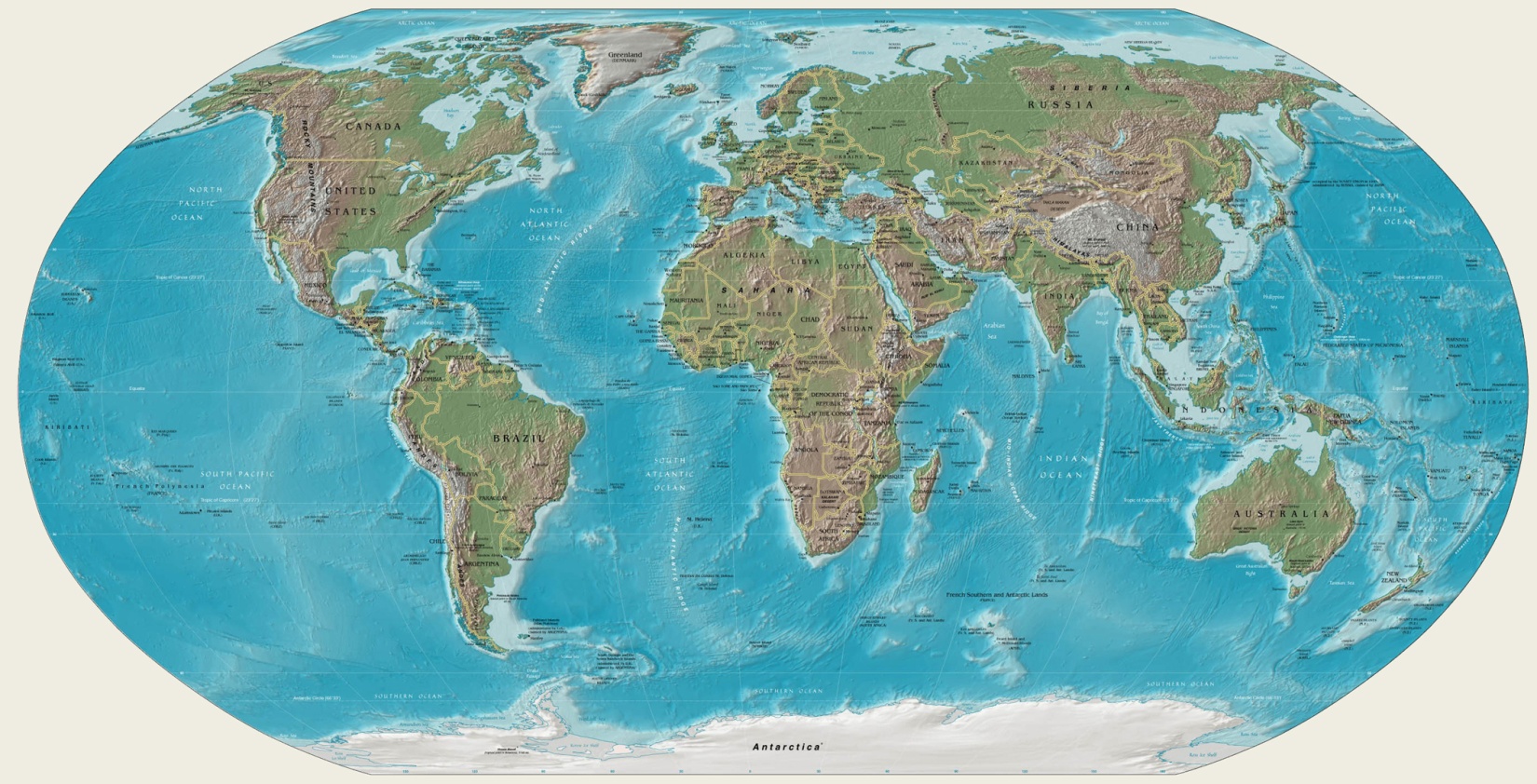 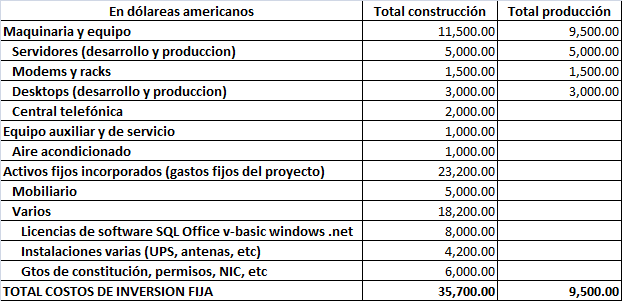 Proyecto de Implementación de Sistema de Trazabilidad para exportadoras Ecuatorianas
Costos de Producción
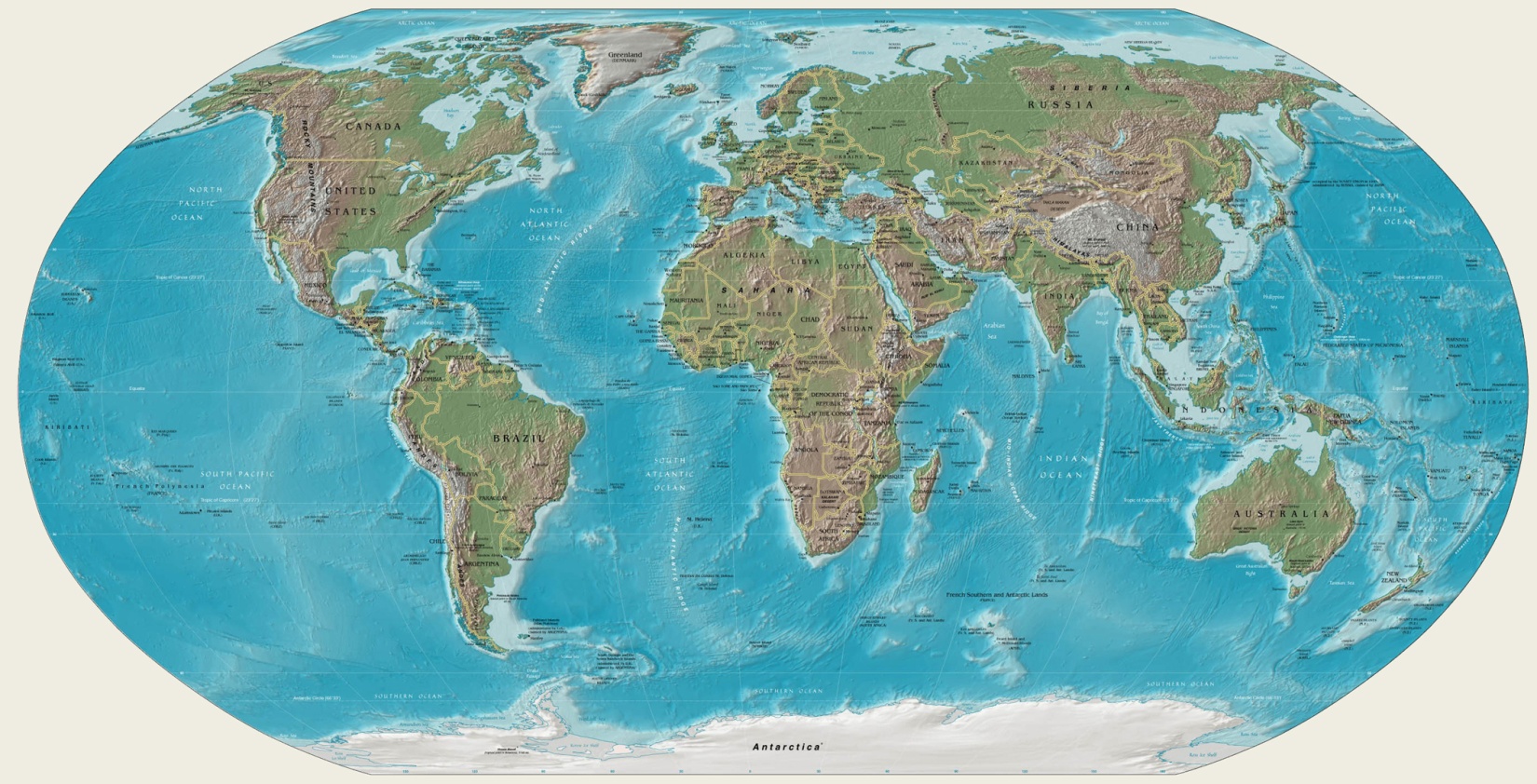 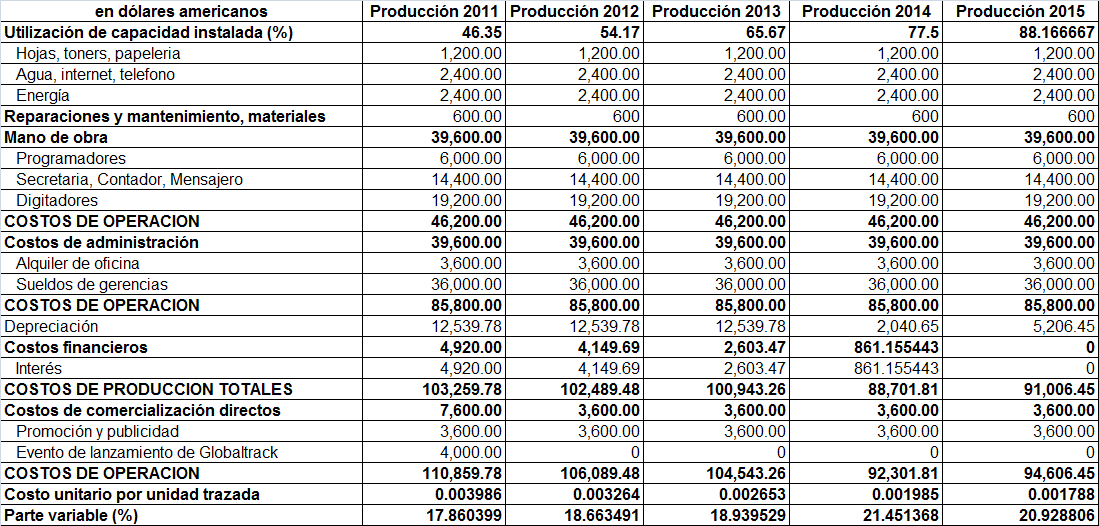 Proyecto de Implementación de Sistema de Trazabilidad para exportadoras Ecuatorianas
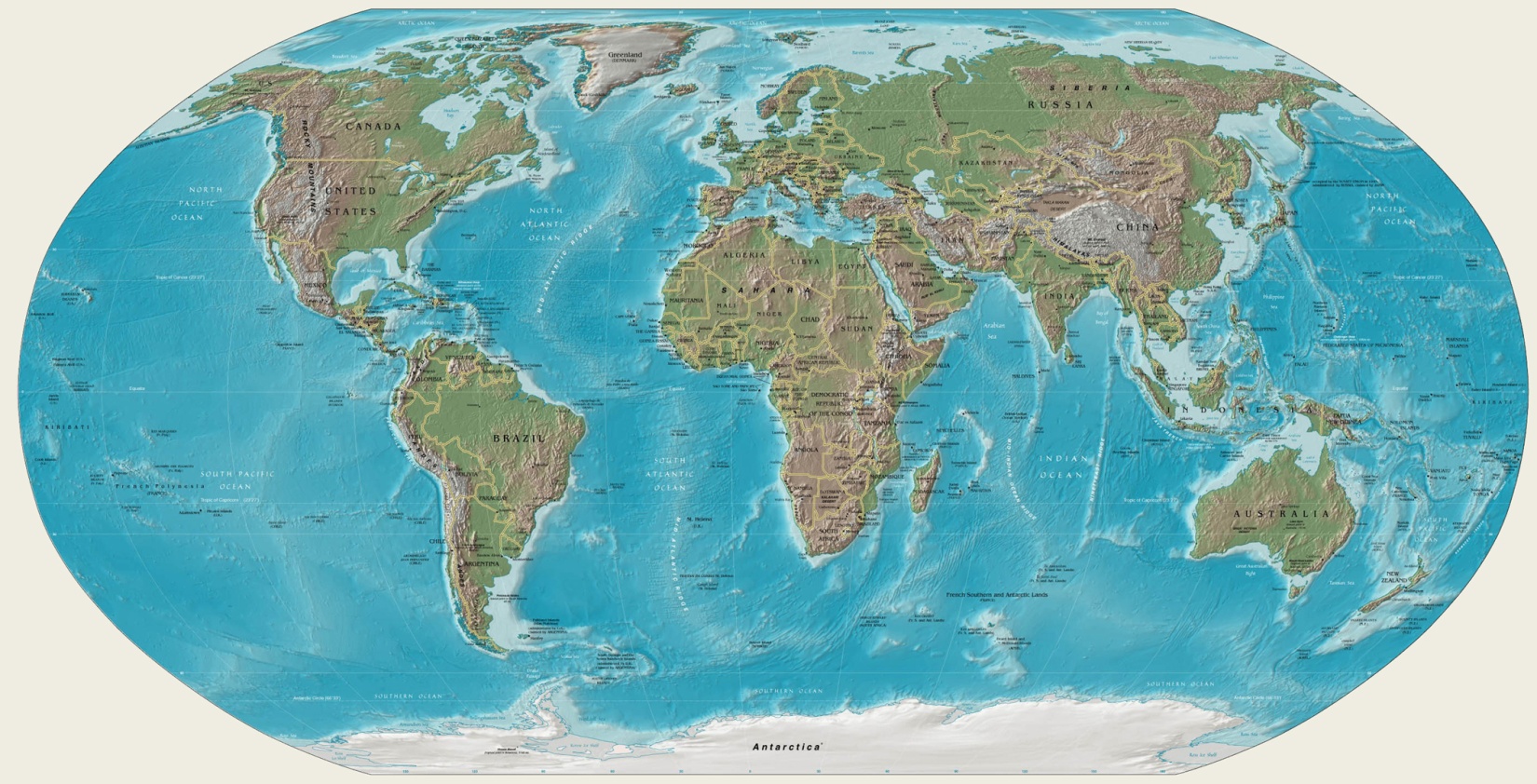 Proyecto de Implementación de Sistema de Trazabilidad para exportadoras Ecuatorianas
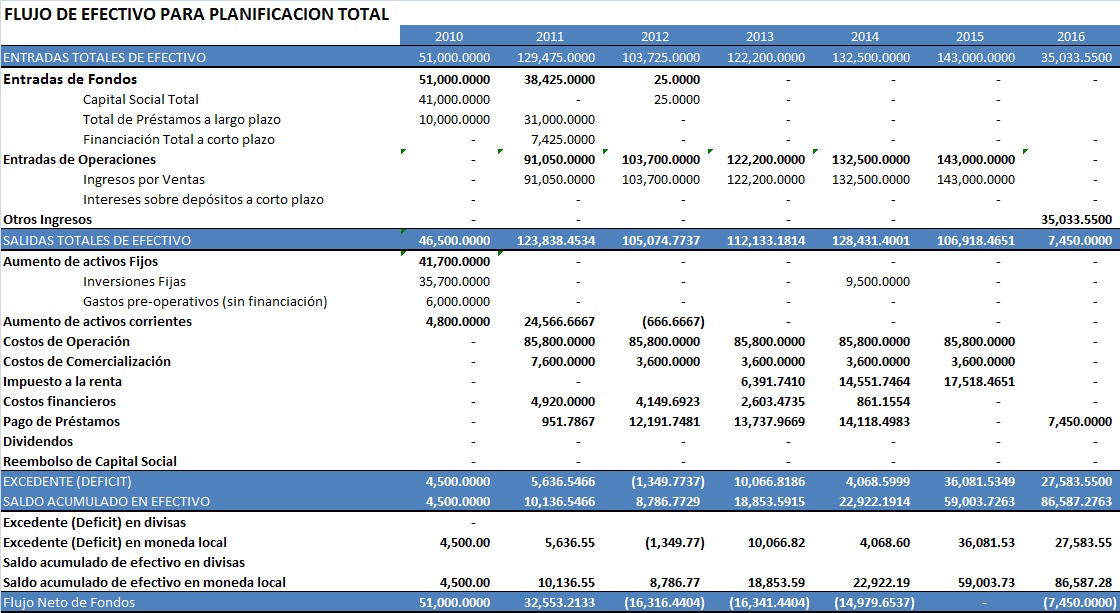 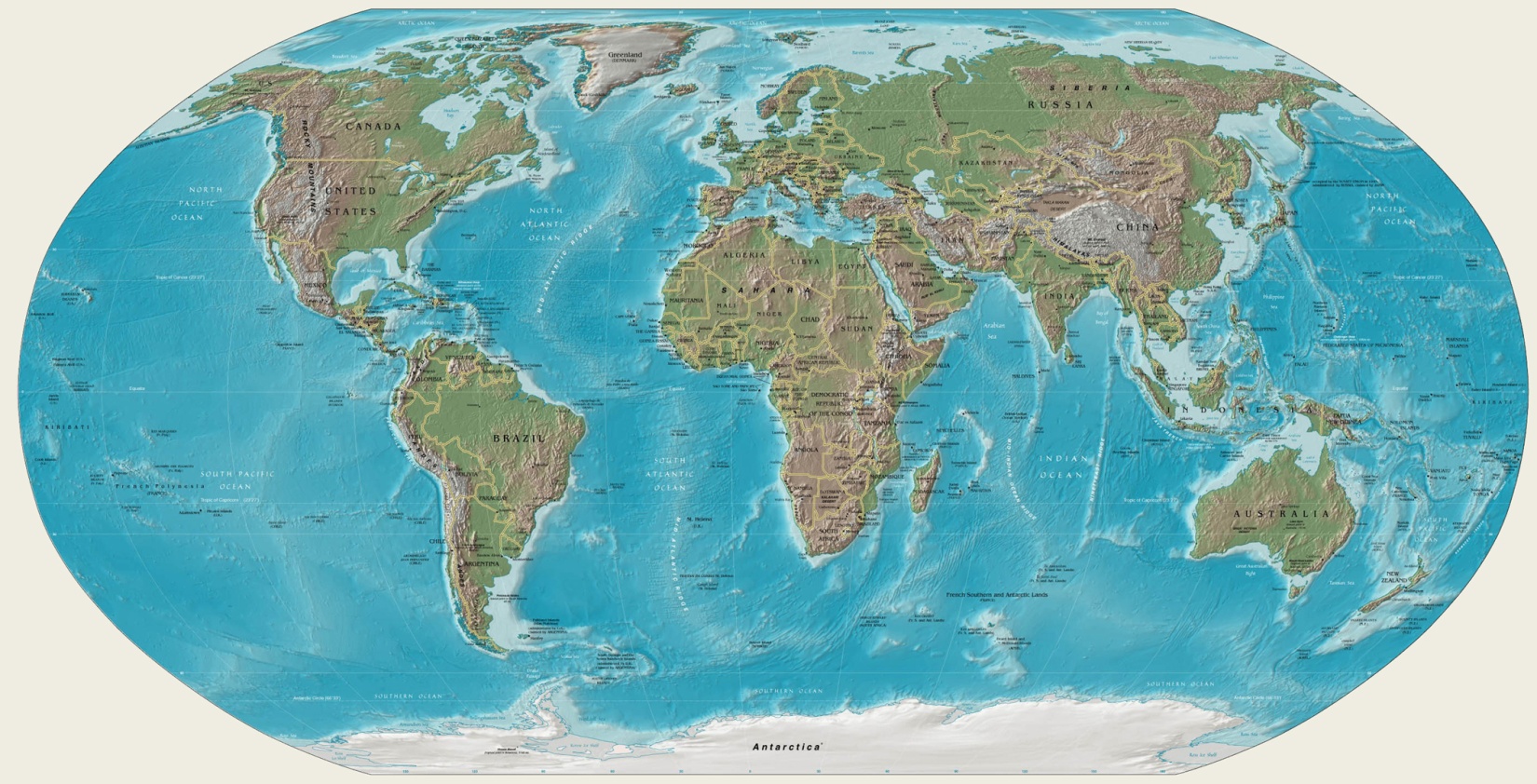 Proyecto de Implementación de Sistema de Trazabilidad para exportadoras Ecuatorianas
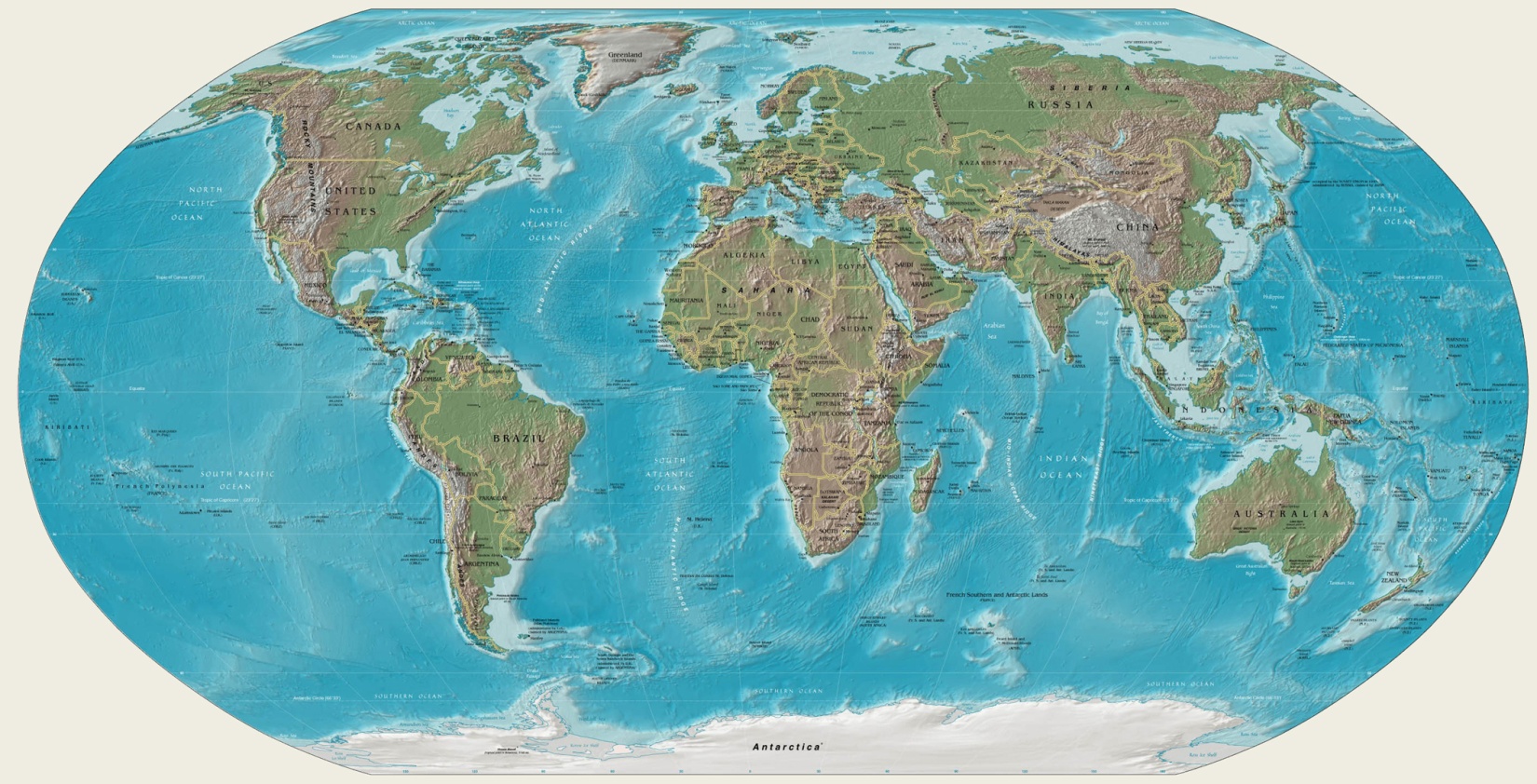 Proyecto de Implementación de Sistema de Trazabilidad para exportadoras Ecuatorianas